CHÀO MỪNG QUÝ THẦY CÔ CÙNG  CÁC EM
HOẠT ĐỘNG TRẢI NGHIỆM
LỚP 2
Giáo viên: ĐỖ THỊ HIÊN
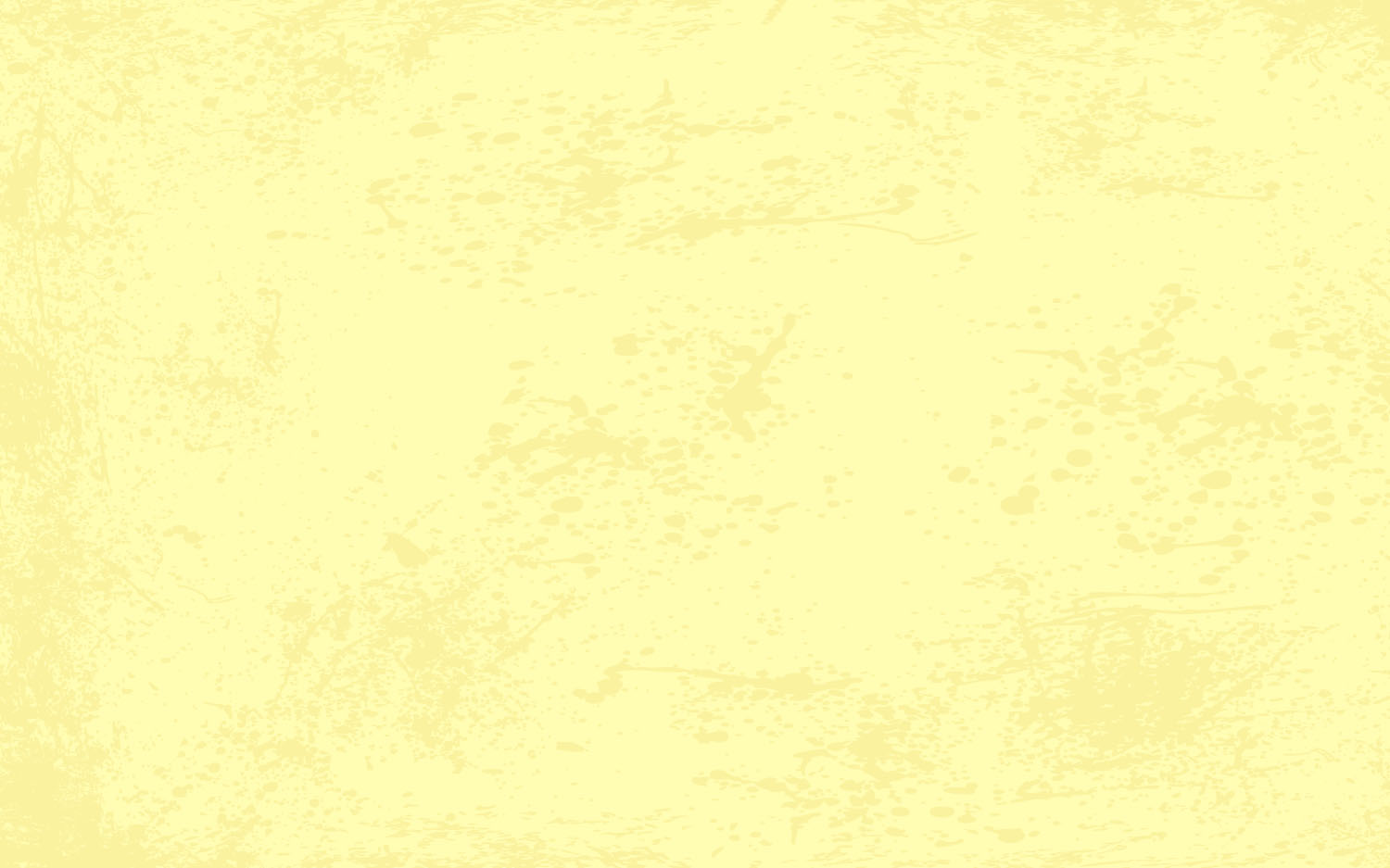 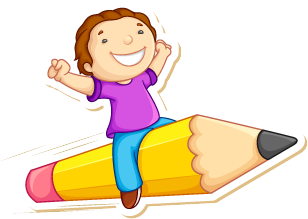 Chủ đề 1: Trường Tiểu học
Tiết 11: Chúng em tham gia câu lạc bộ
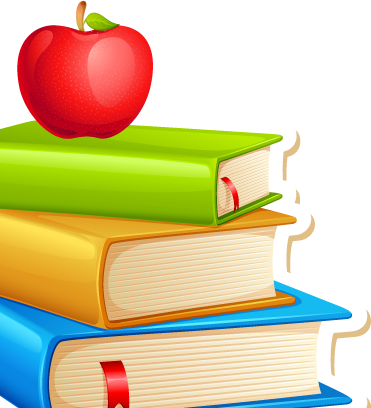 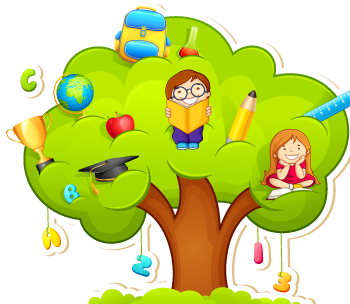 [Speaker Notes: Thiết kế bởi: Hương Thảo – tranthao121004@gmail.com]
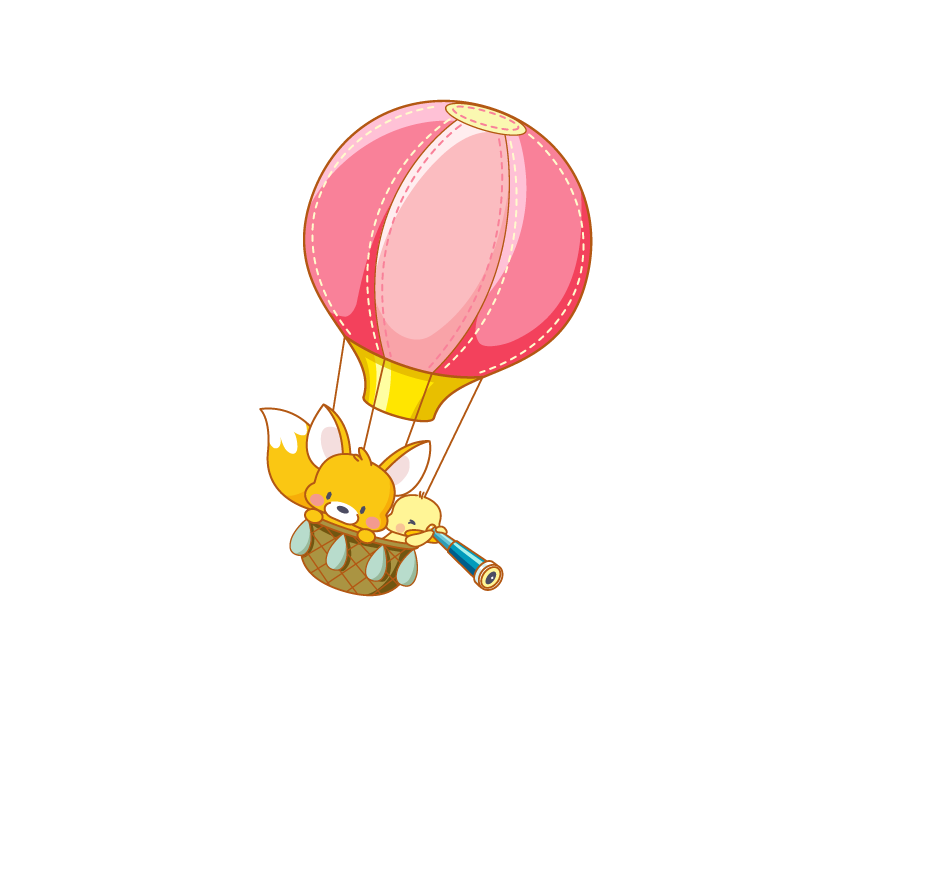 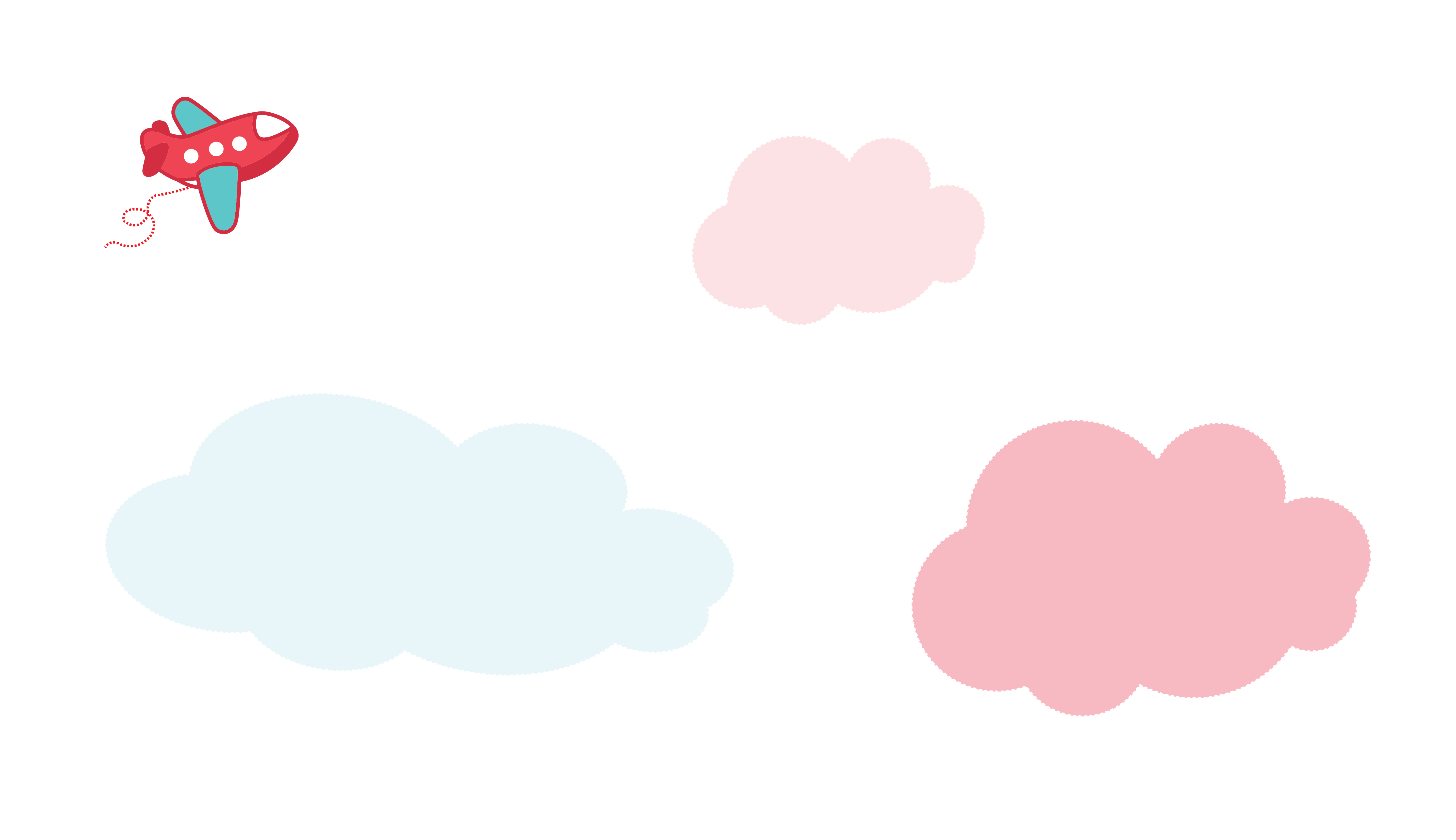 Hoạt động 1: Tìm hiểu về các câu lạc bộ trong trường em
[Speaker Notes: Thiết kế bởi: Hương Thảo – tranthao121004@gmail.com]
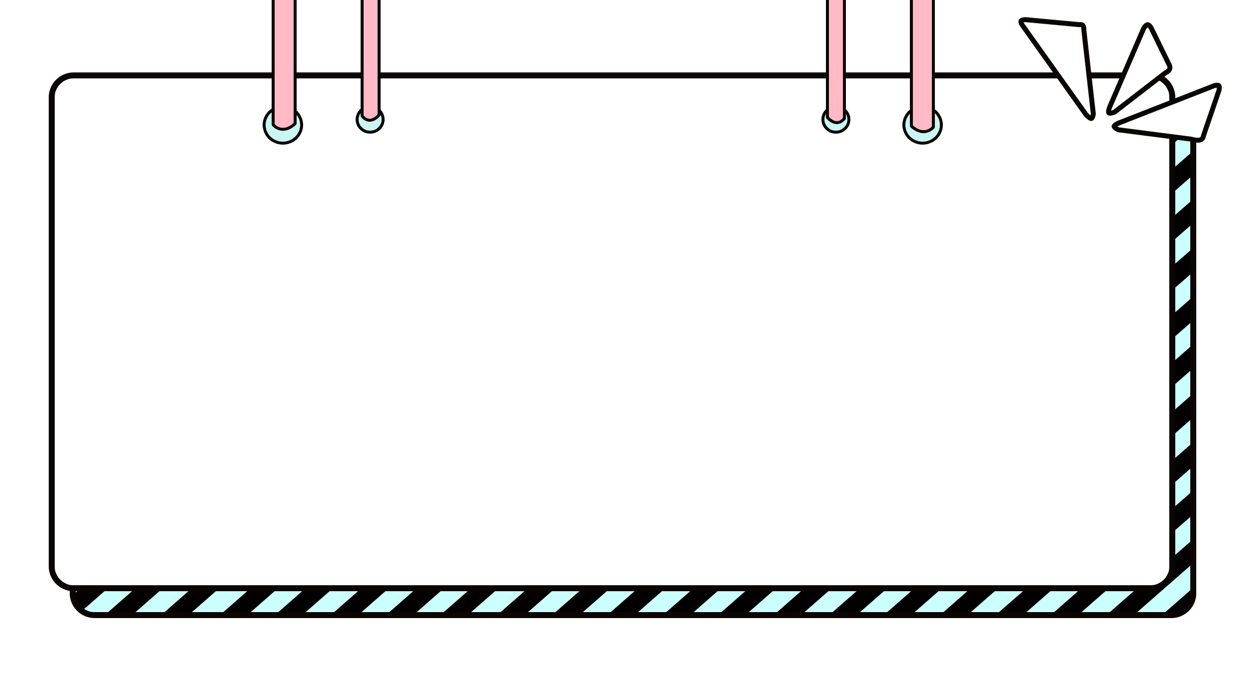 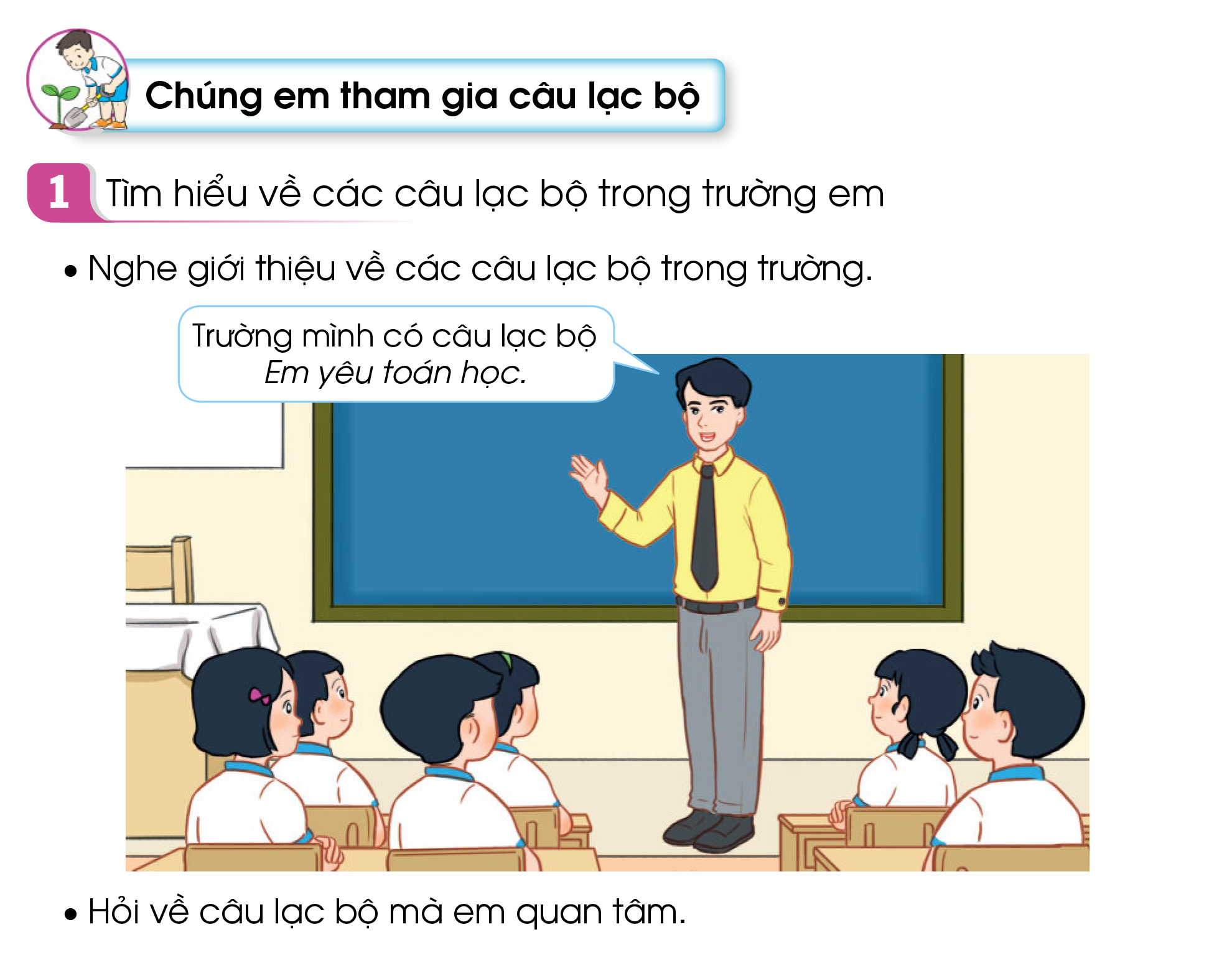 Khởi động
Thiết kế bởi: Hương Thảo – tranthao121004@gmail.com
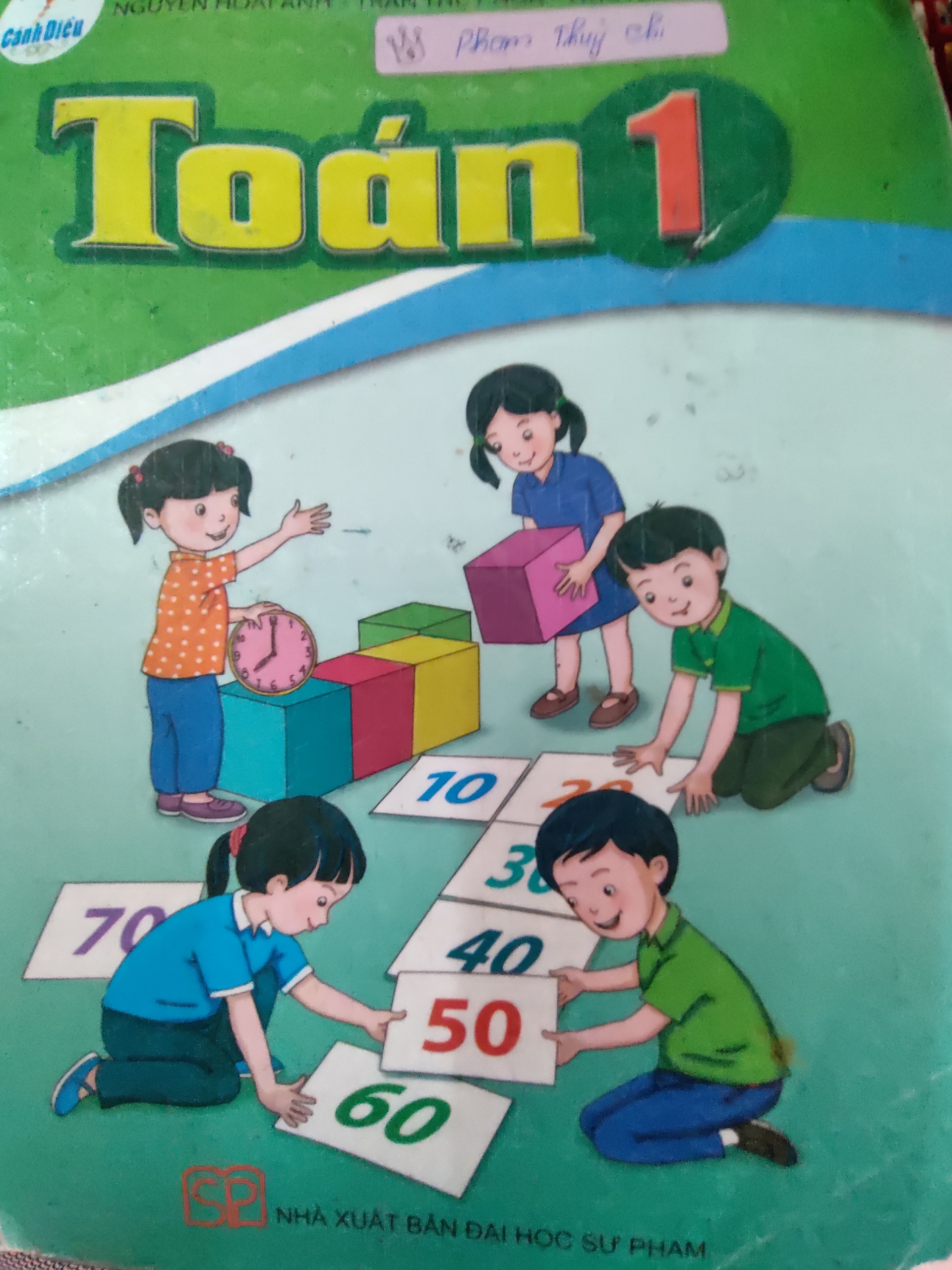 Câu lạc bộ Toán
[Speaker Notes: Thiết kế bởi: Hương Thảo – tranthao121004@gmail.com]
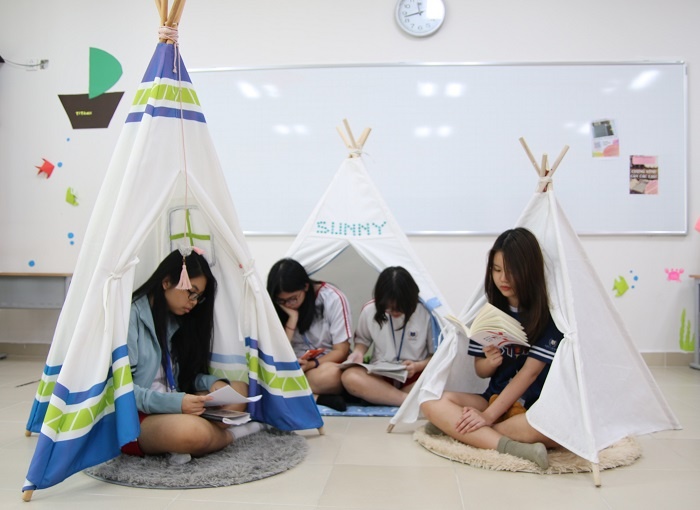 Câu lạc bộ đọc sách
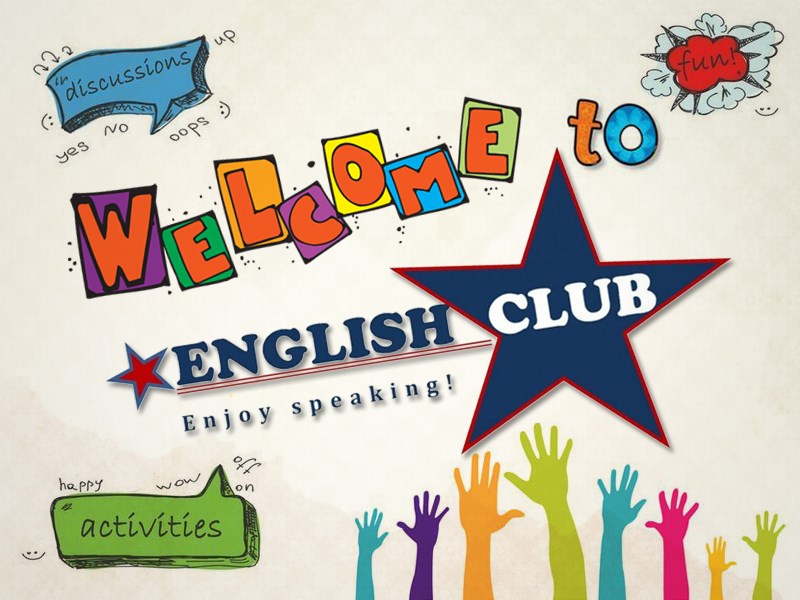 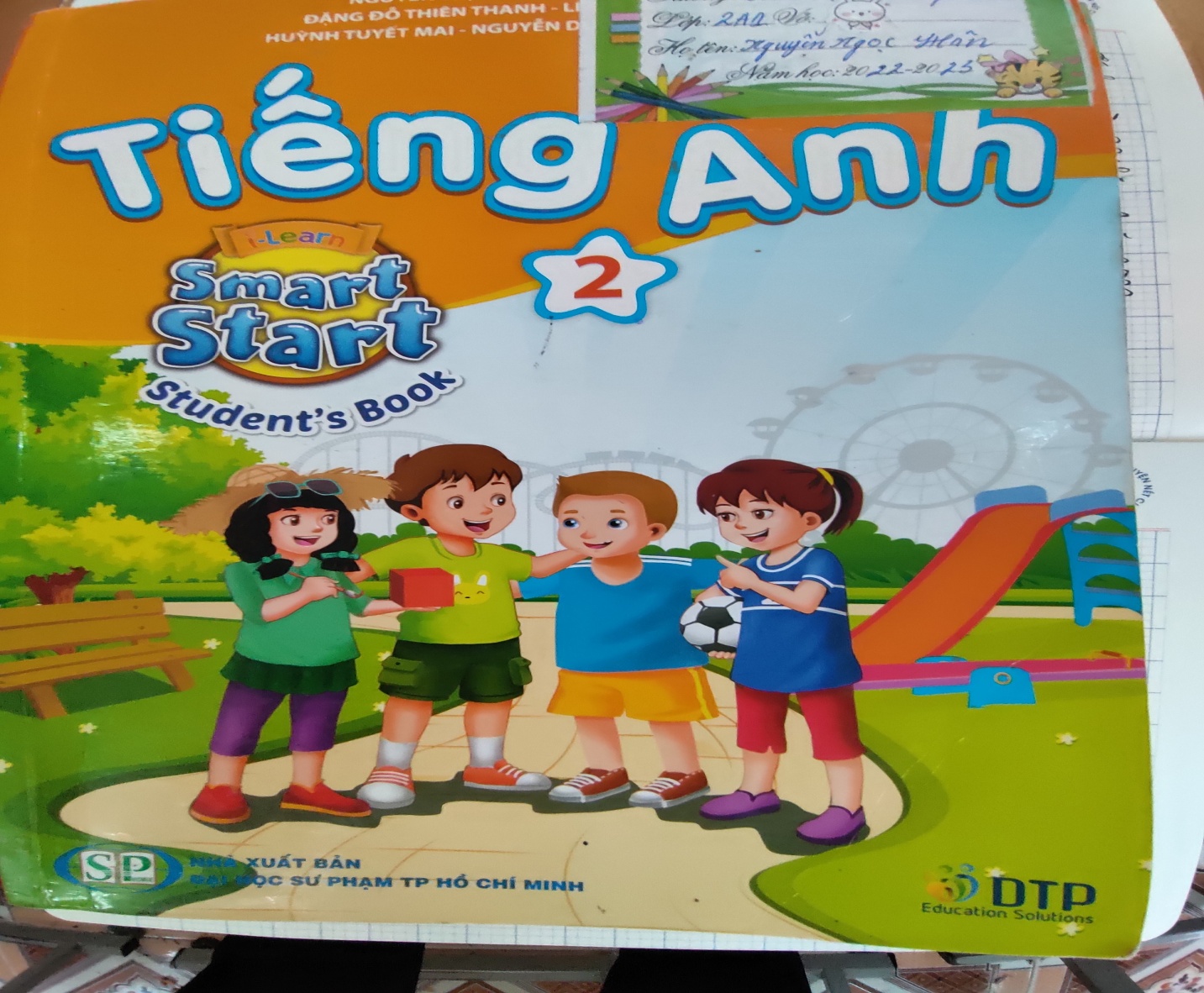 Câu lạc bộ tiếng Anh
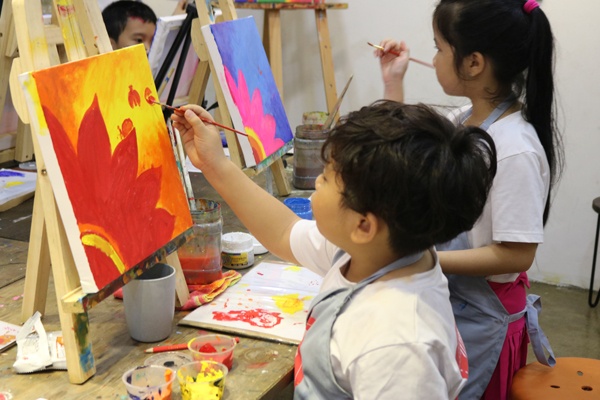 Câu lạc bộ Mỹ thuật
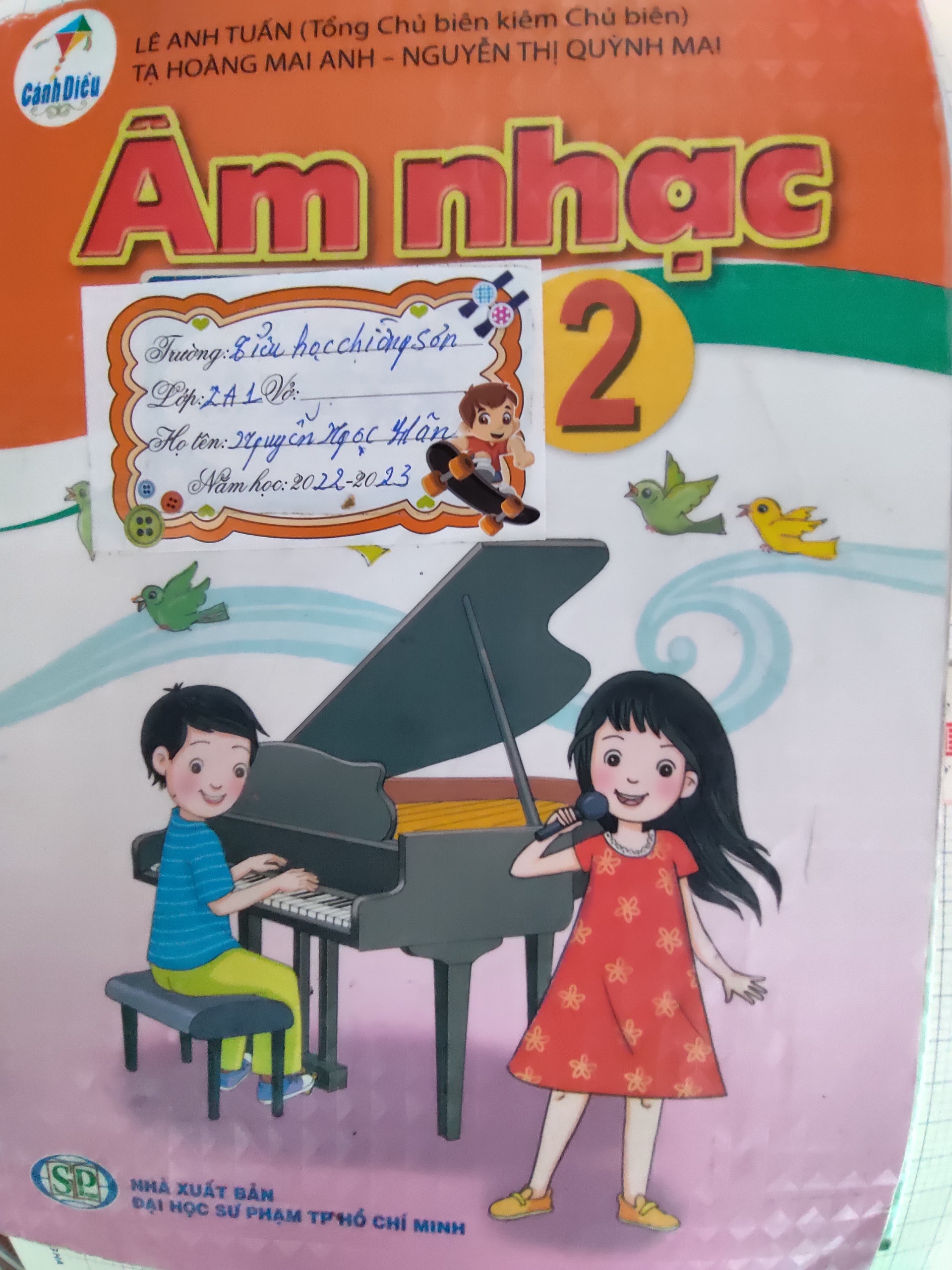 Câu lạc bộ Âm nhạc
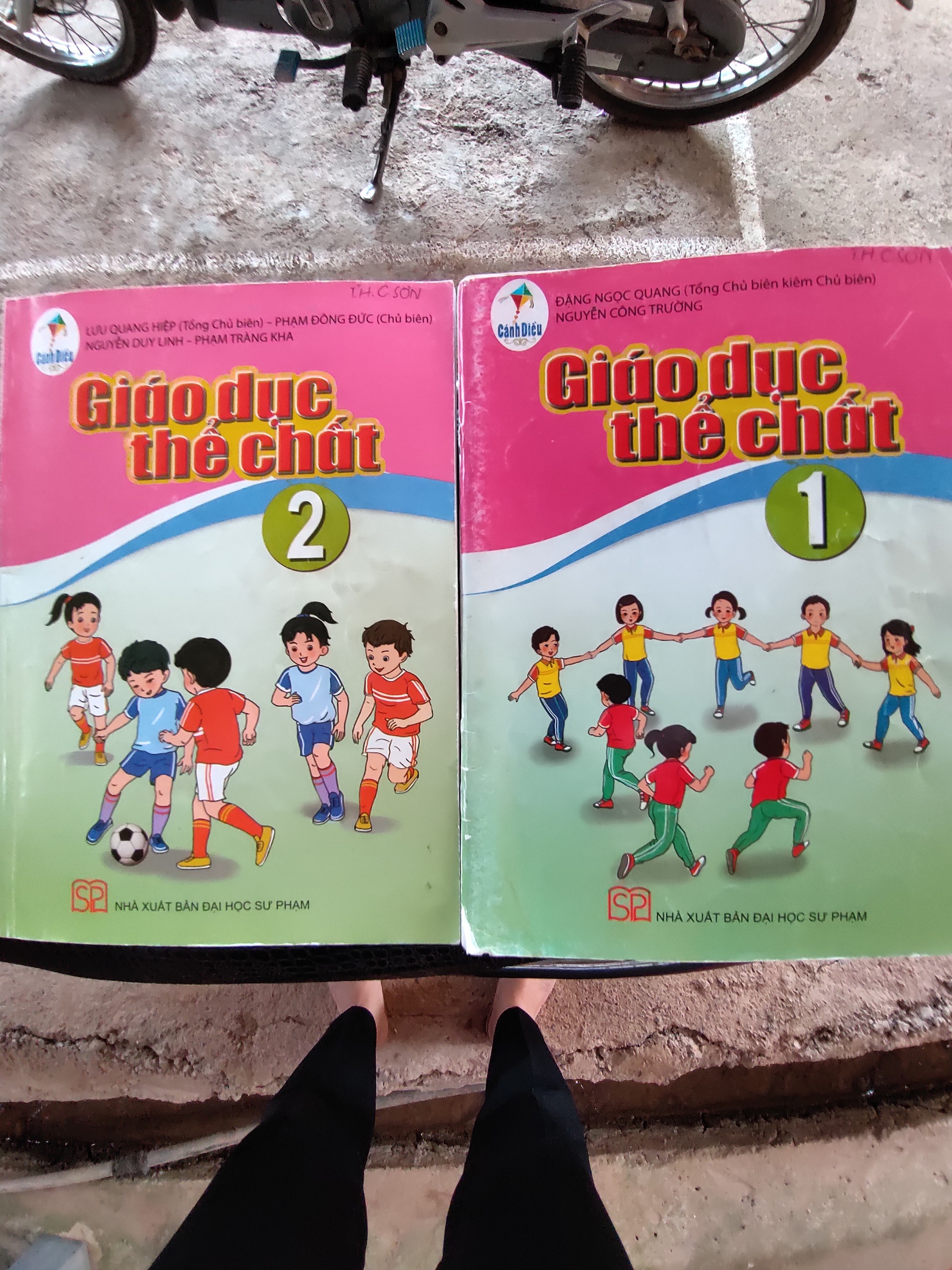 Câu lạc bộ Thể thao
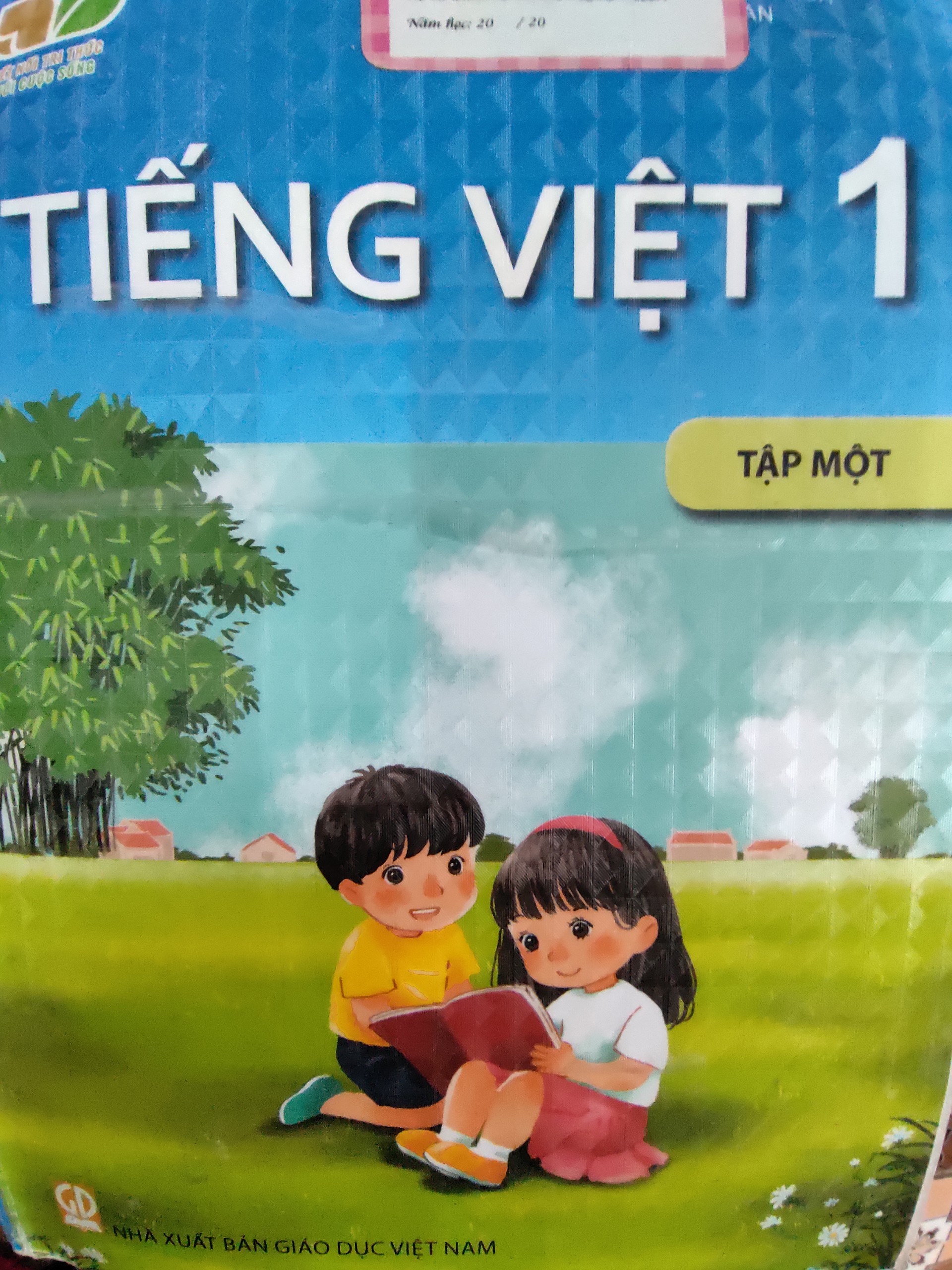 Câu lạc bộ Tiếng Việt
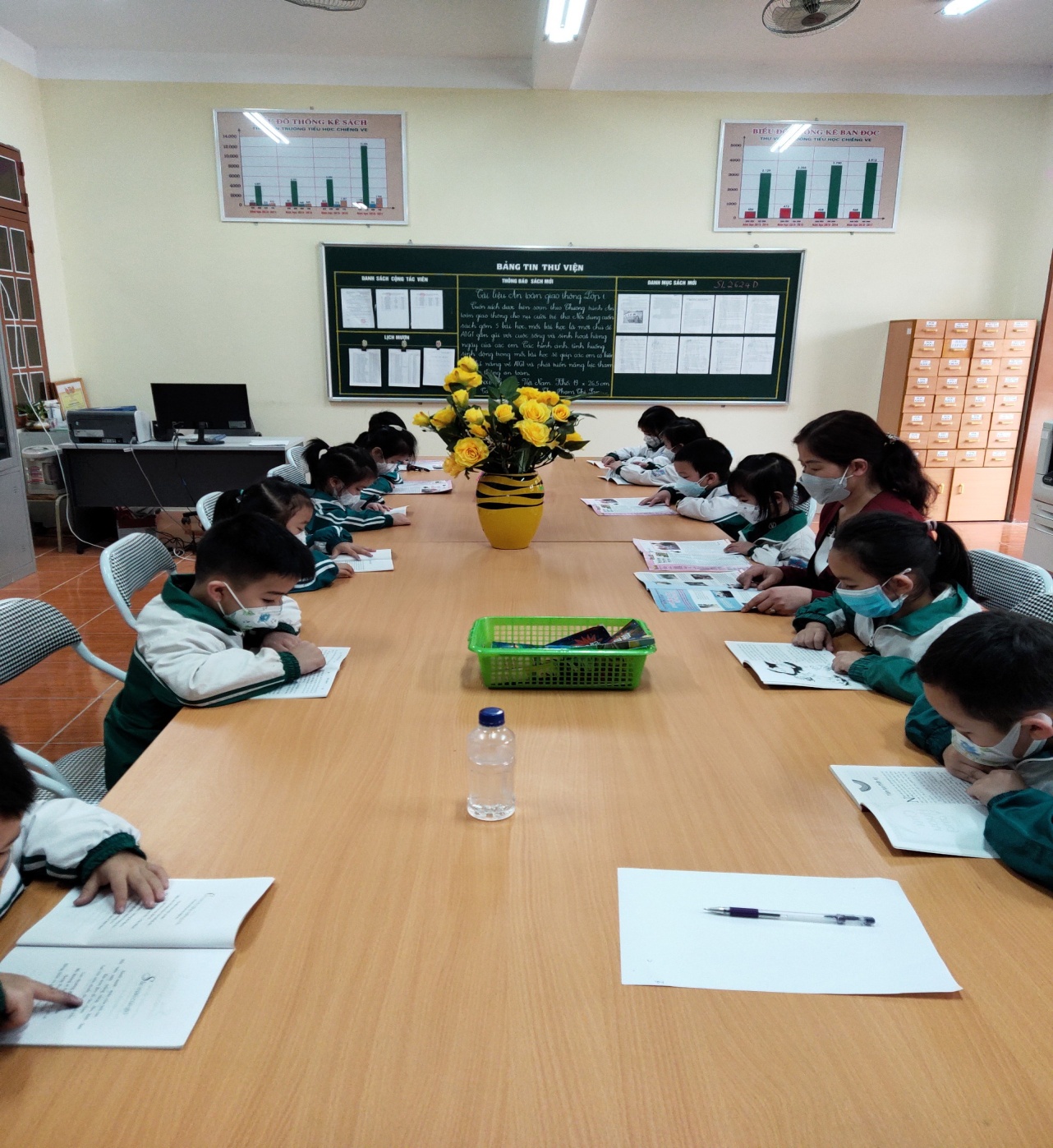 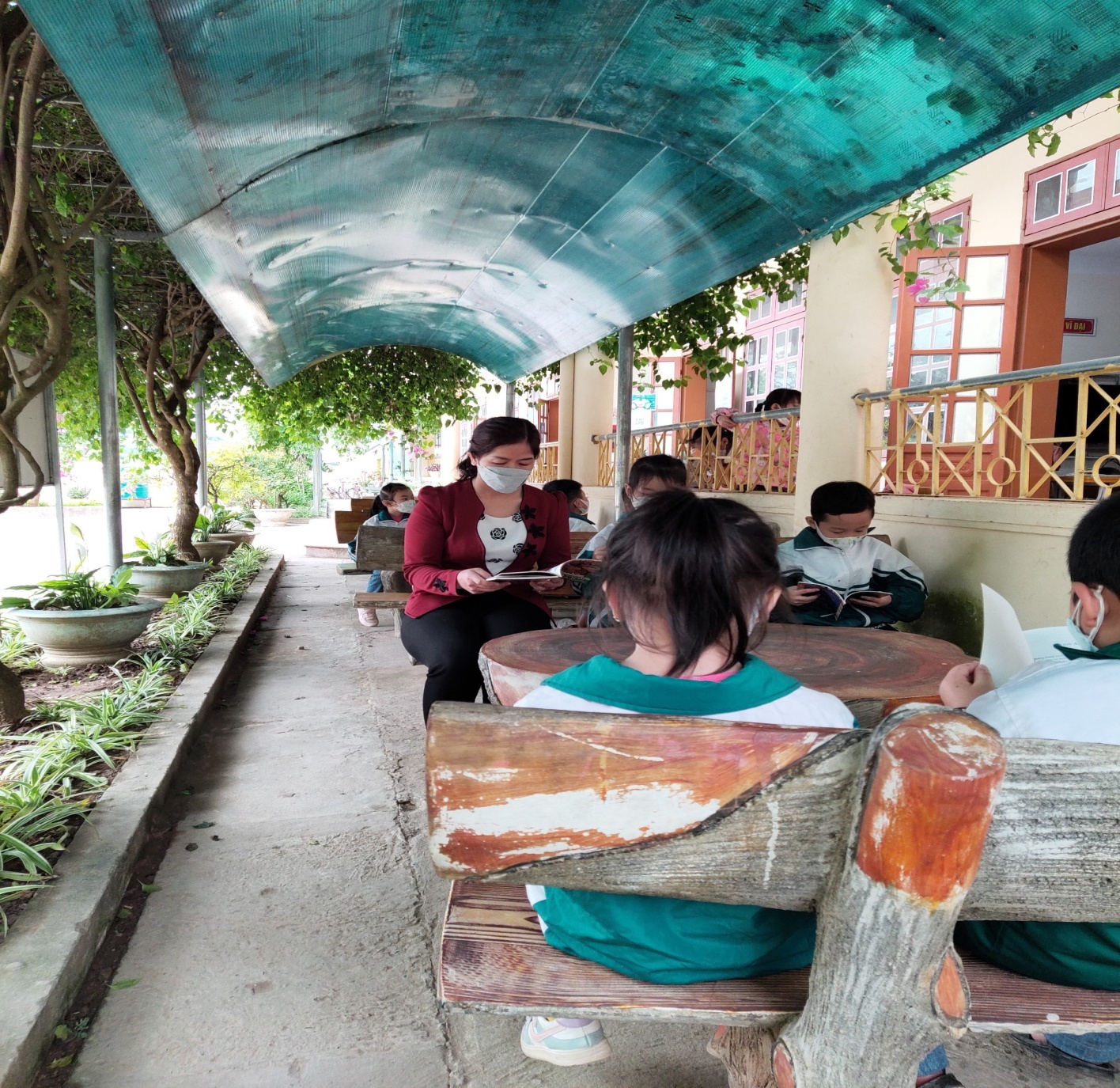 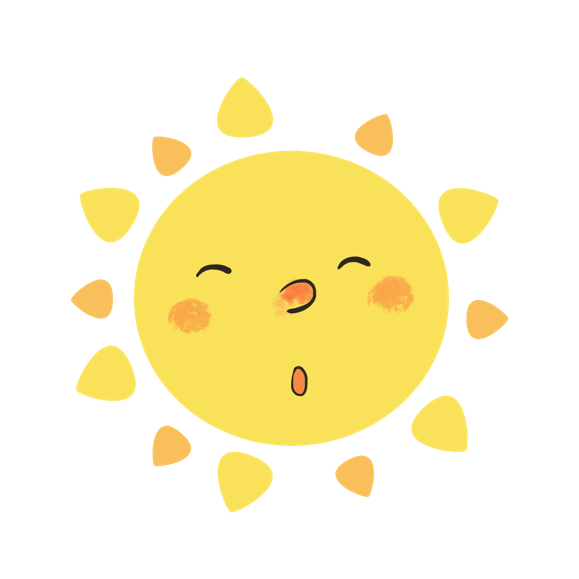 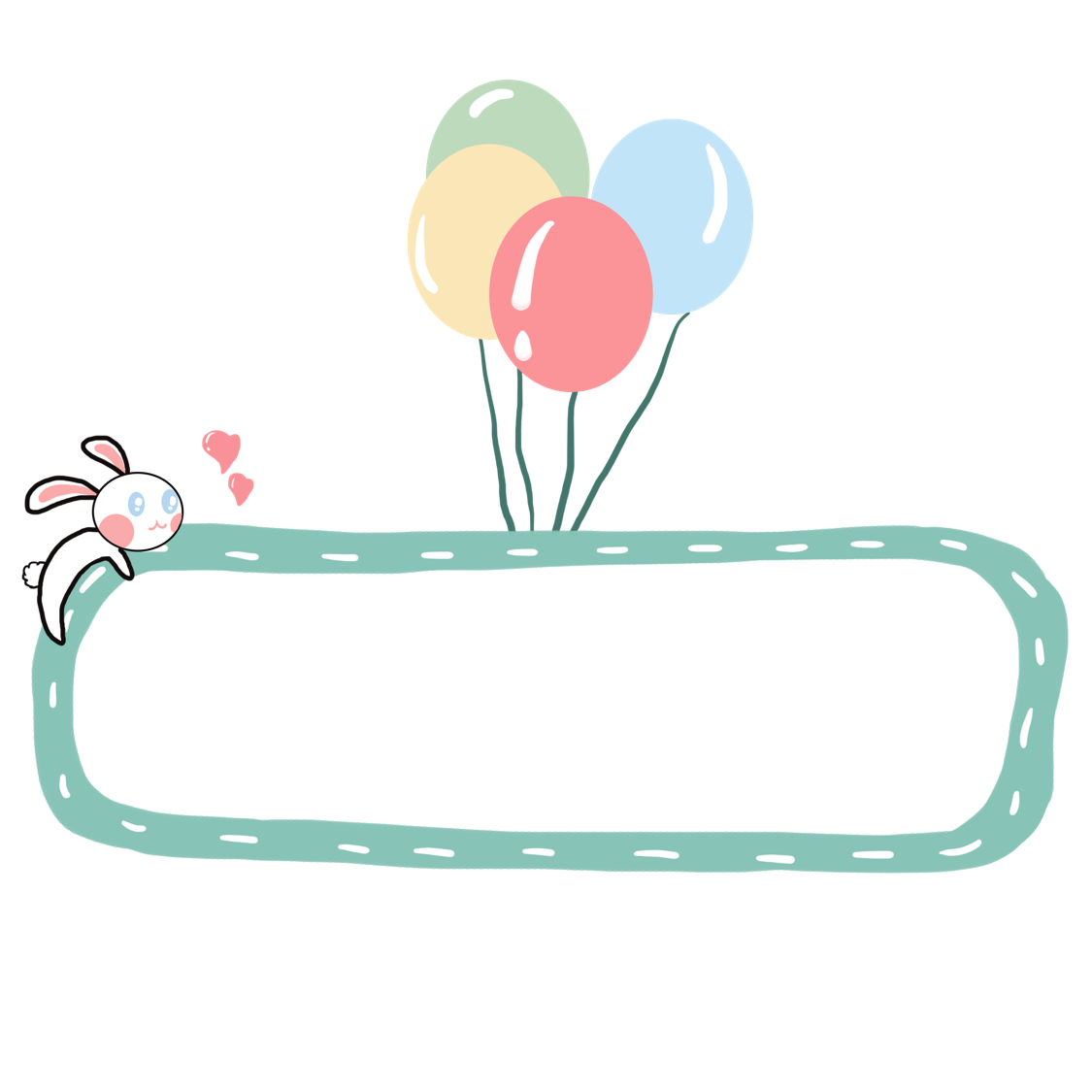 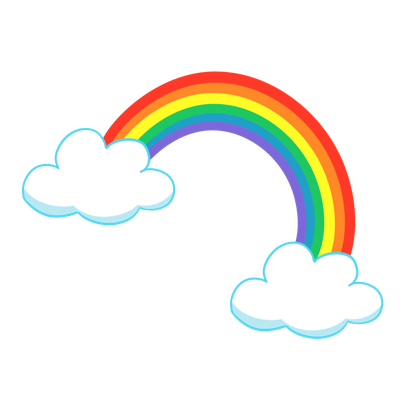 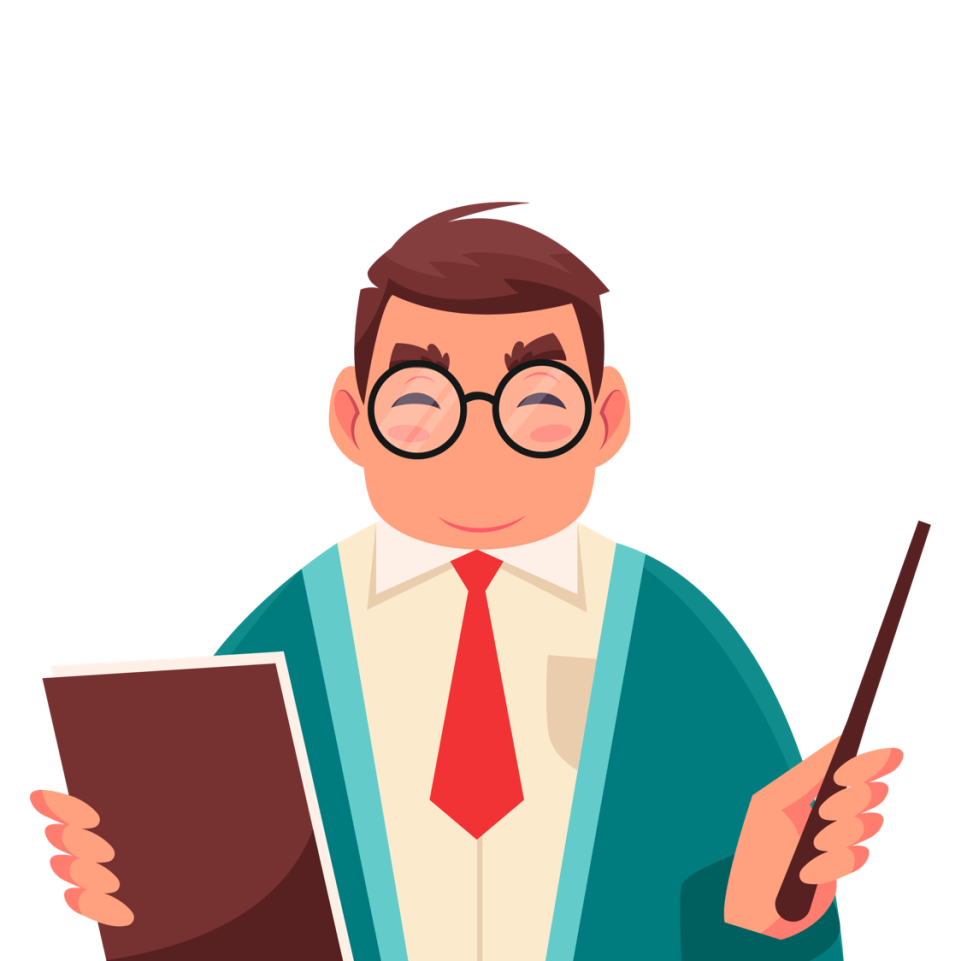 Em đã tham gia vào câu lạc bộ nào chưa?
Em có cảm xúc gì khi được tham gia vào câu lạc bộ đó?
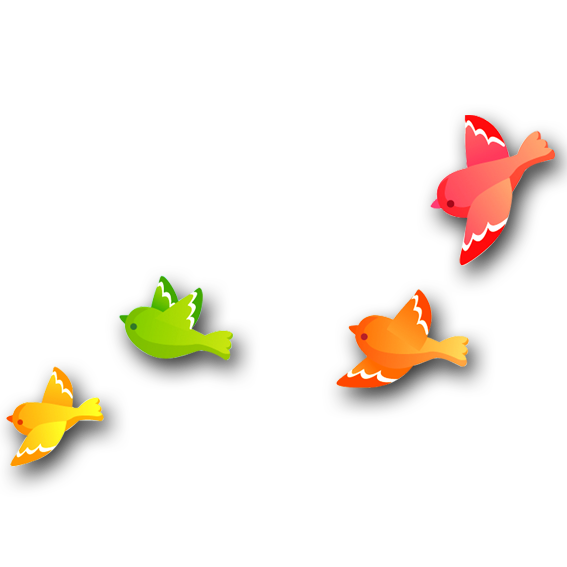 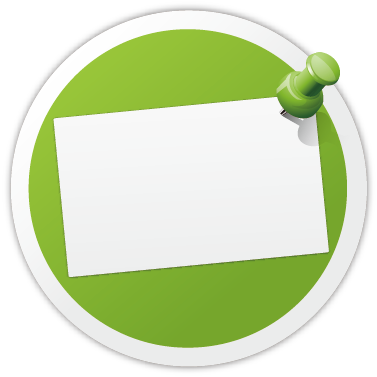 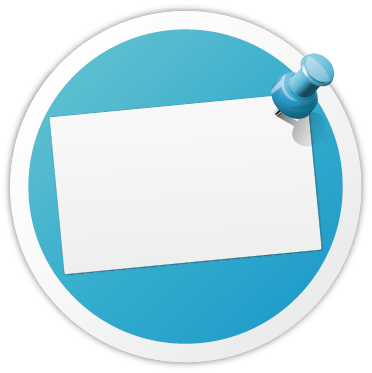 Những câu lạc bộ nào thường được tổ chức ở trường tiểu học?
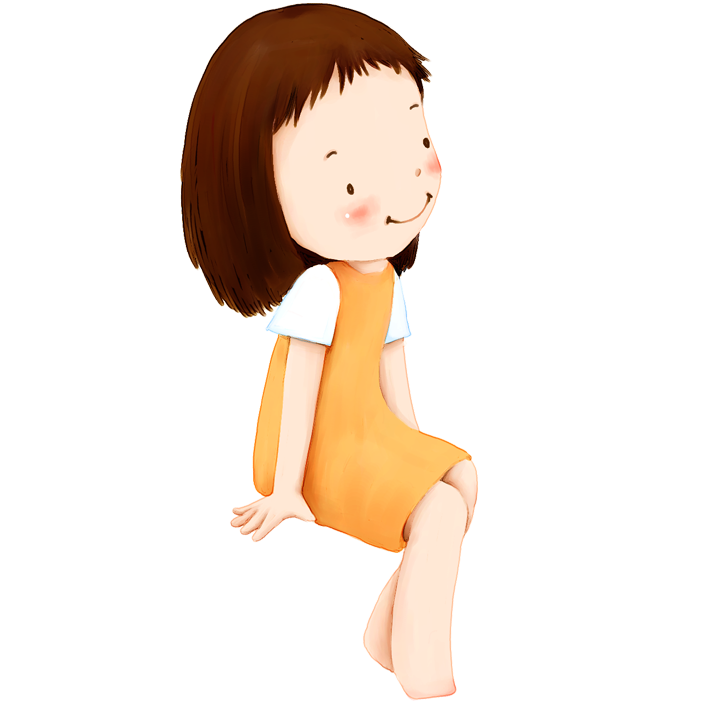 Trường mình có những câu lạc bộ nào?
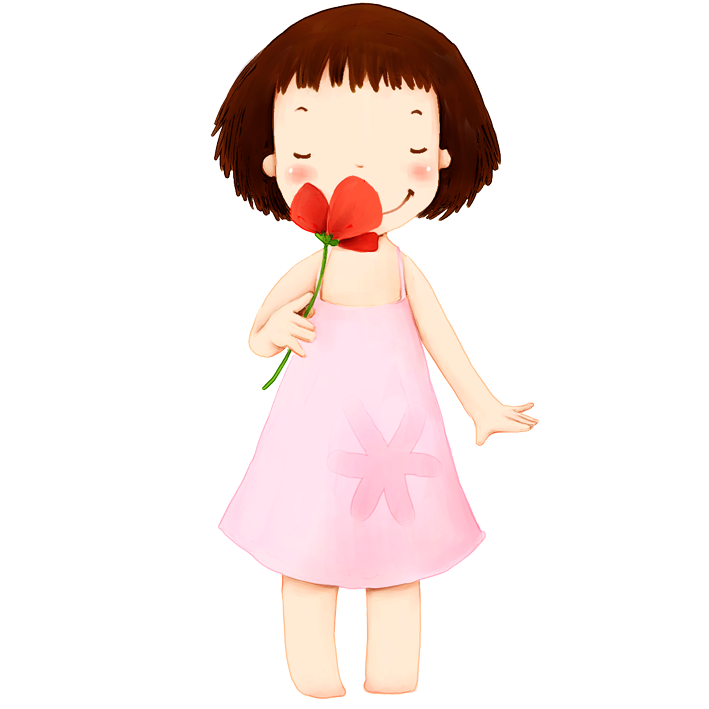 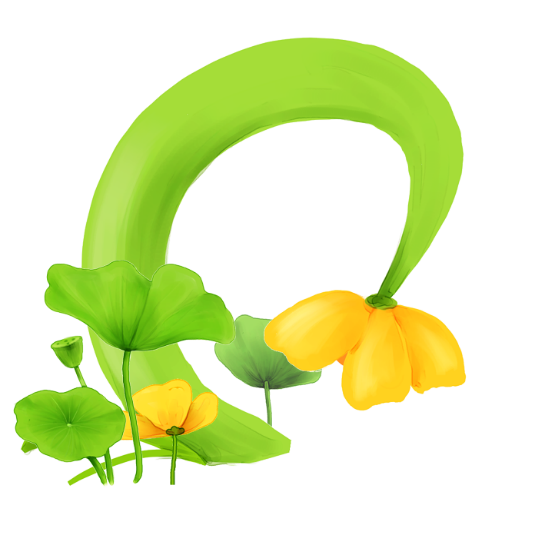 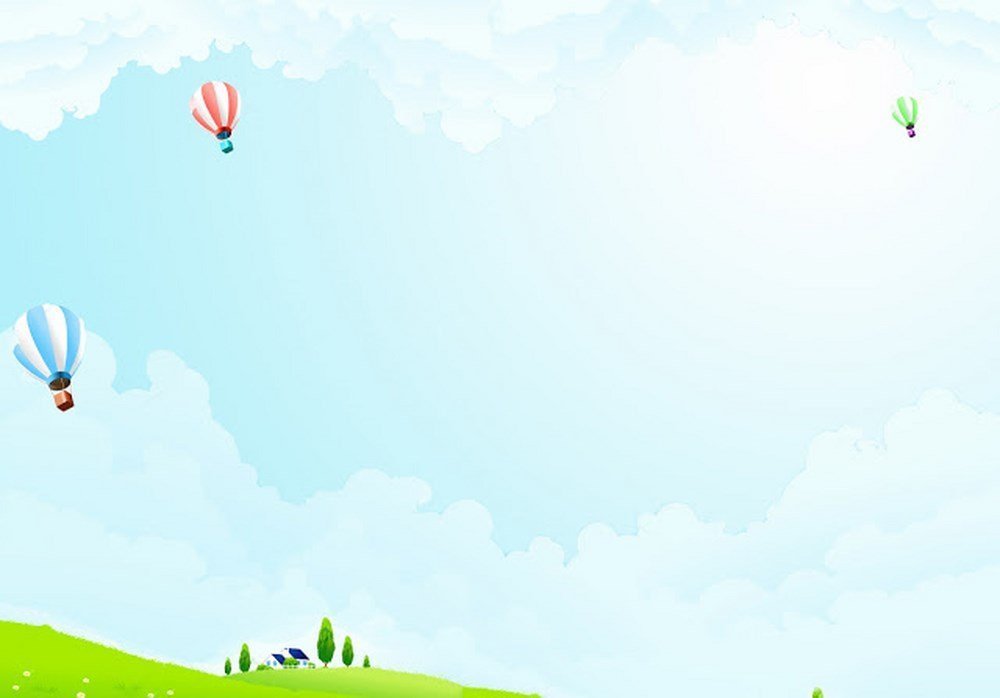 Hộp quà bí mật
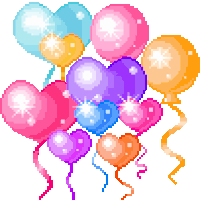 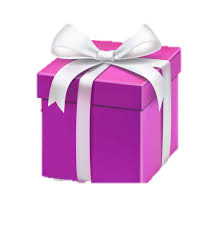 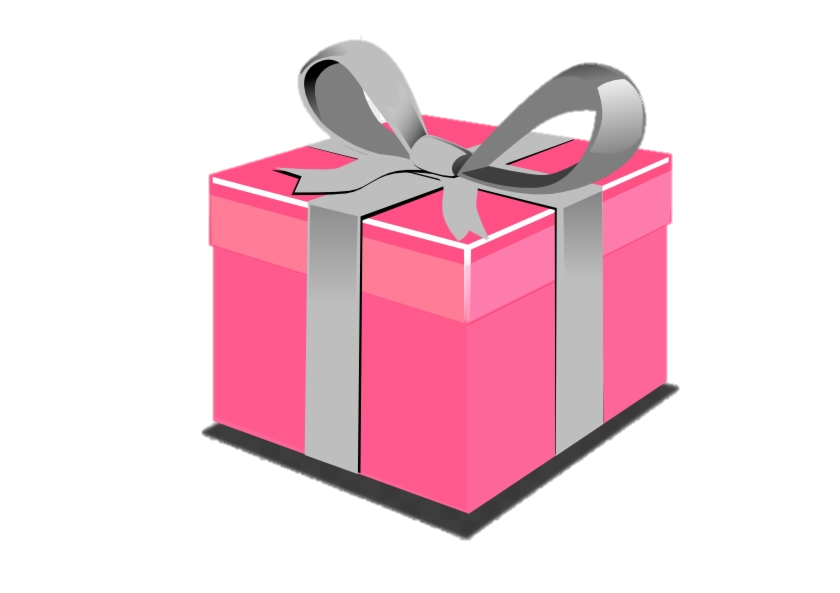 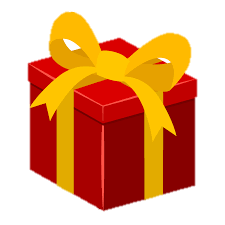 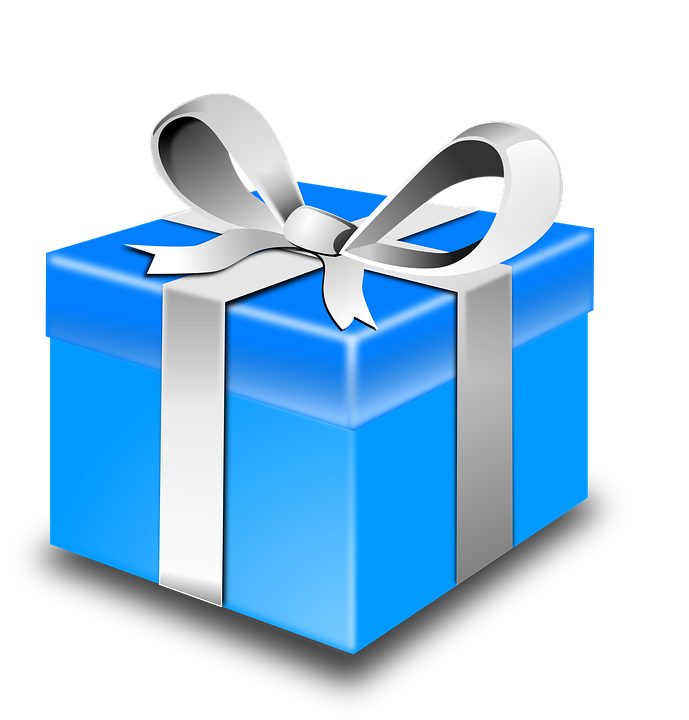 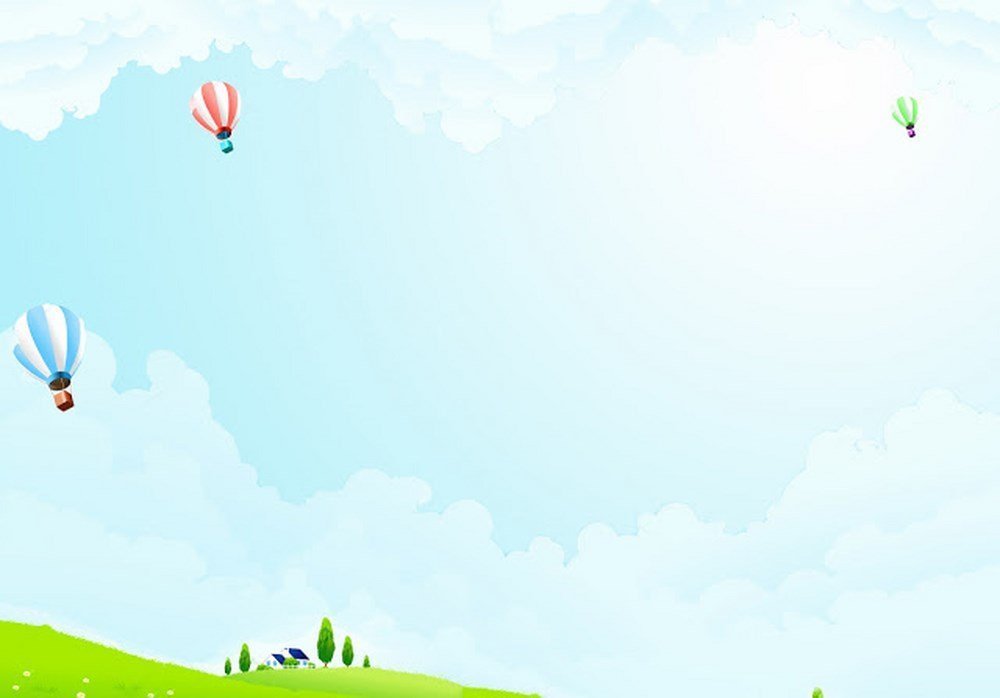 1. Câu lạc bộ gì mà ở đó học sinh được thể hiện đam mê với những con số?
Đáp án: Câu lạc bộ Toán
Một cái bút chì
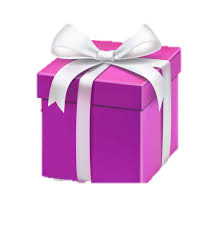 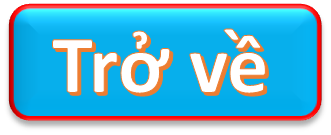 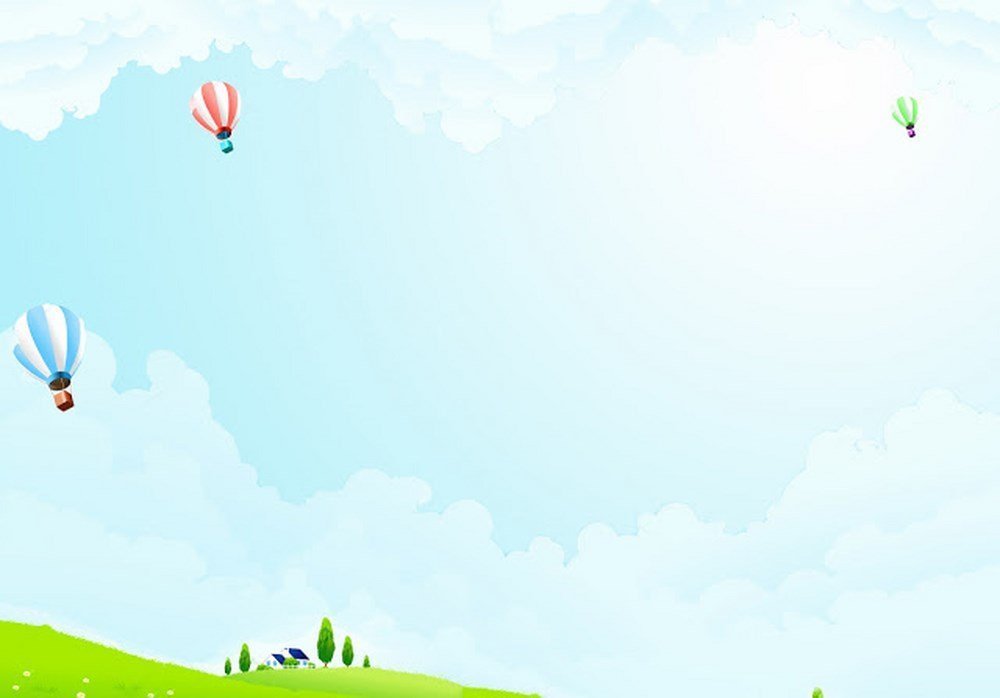 2. Câu lạc bộ gì mà ở đó học sinh được thỏa sức sáng tạo với giấy và bút màu?
Đáp án: Câu lạc bộ Mỹ thuật
Một cái bút chì
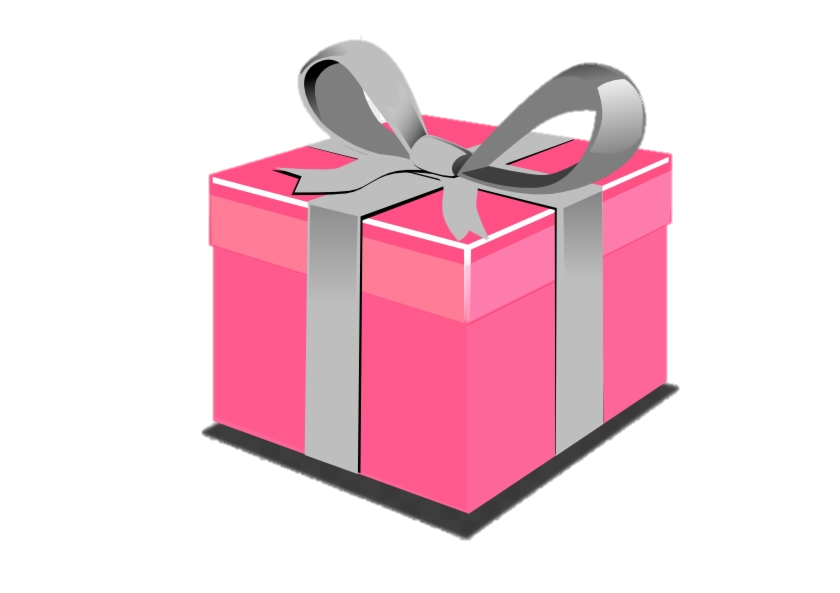 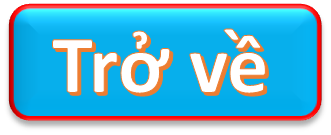 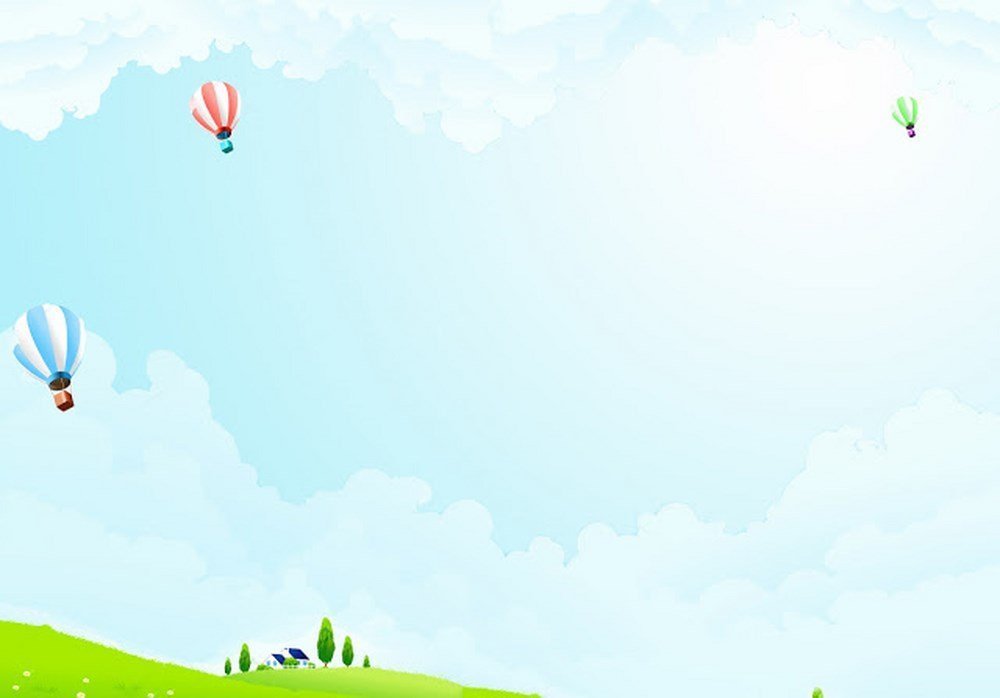 3. Câu lạc bộ  gì mà ở đó học sinh được tìm hiểu và giao lưu về ngôn ngữ khác?
Đáp án: Câu lạc bộ Tiếng Anh
Một gói kẹo
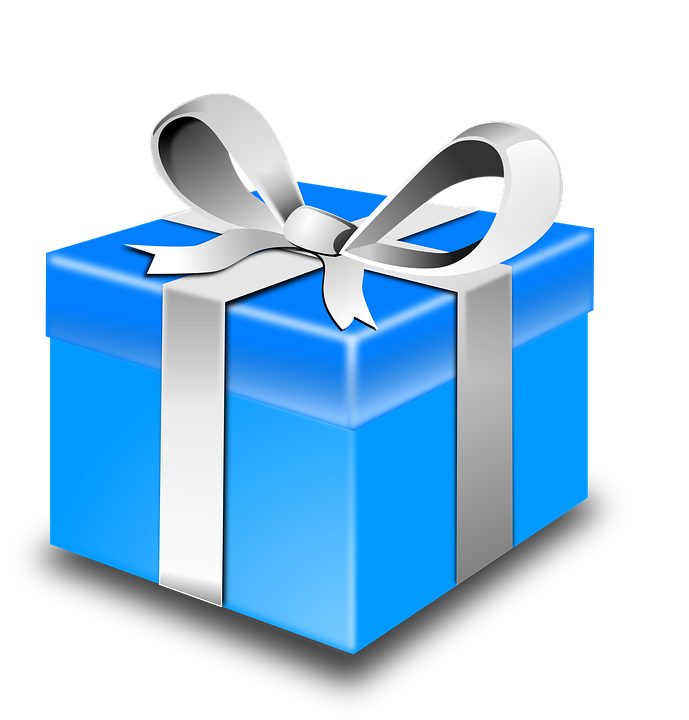 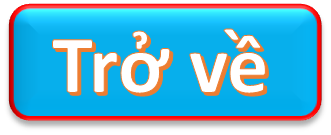 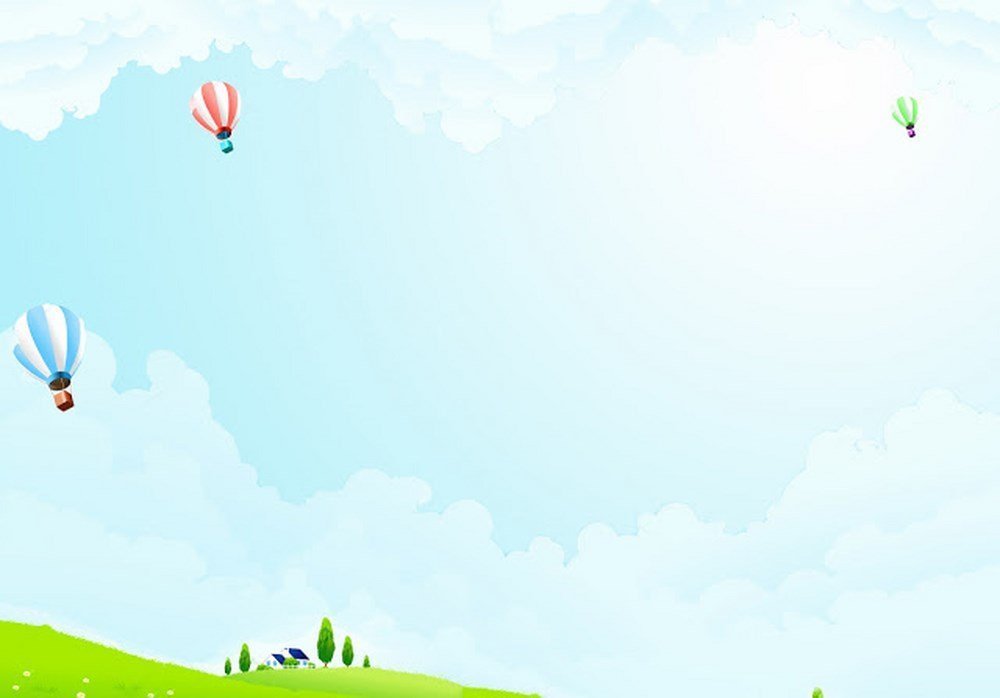 4. Câu lạc bộ gì mà ở đó học sinh được rèn luyện sức khỏe?
Đáp án: Câu lạc bộ thể thao
Một cái thước
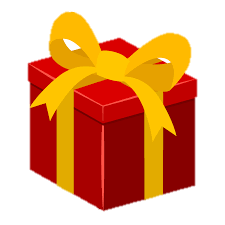 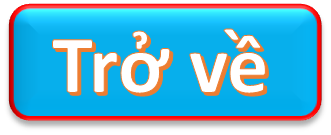 Nhiều bạn học sinh có cùng sở thích, năng khiếu và tự nguyện tham gia
Câu lạc bộ trong trường học bao gồm
Tham gia câu lạc bộ giúp các em luôn vui vẻ, phát triển năng khiếu và được cùng bạn thực hiện các hoạt động học tập và vui chơi bổ ích.
[Speaker Notes: Thiết kế bởi: Hương Thảo – tranthao121004@gmail.com]
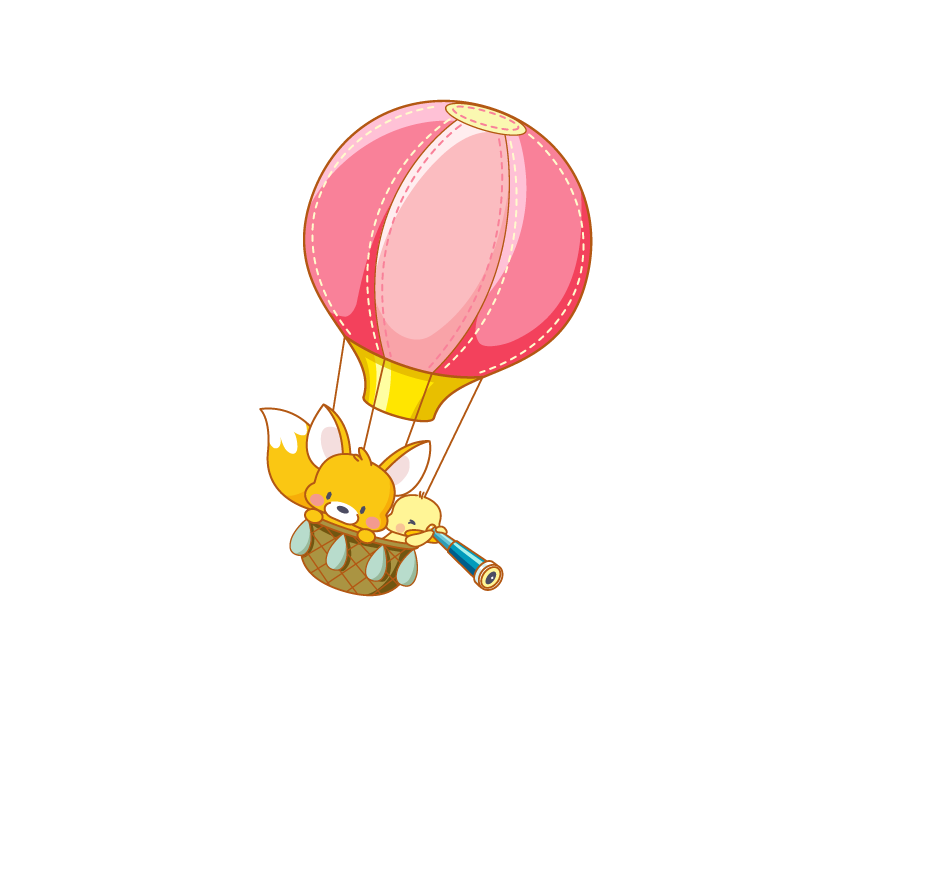 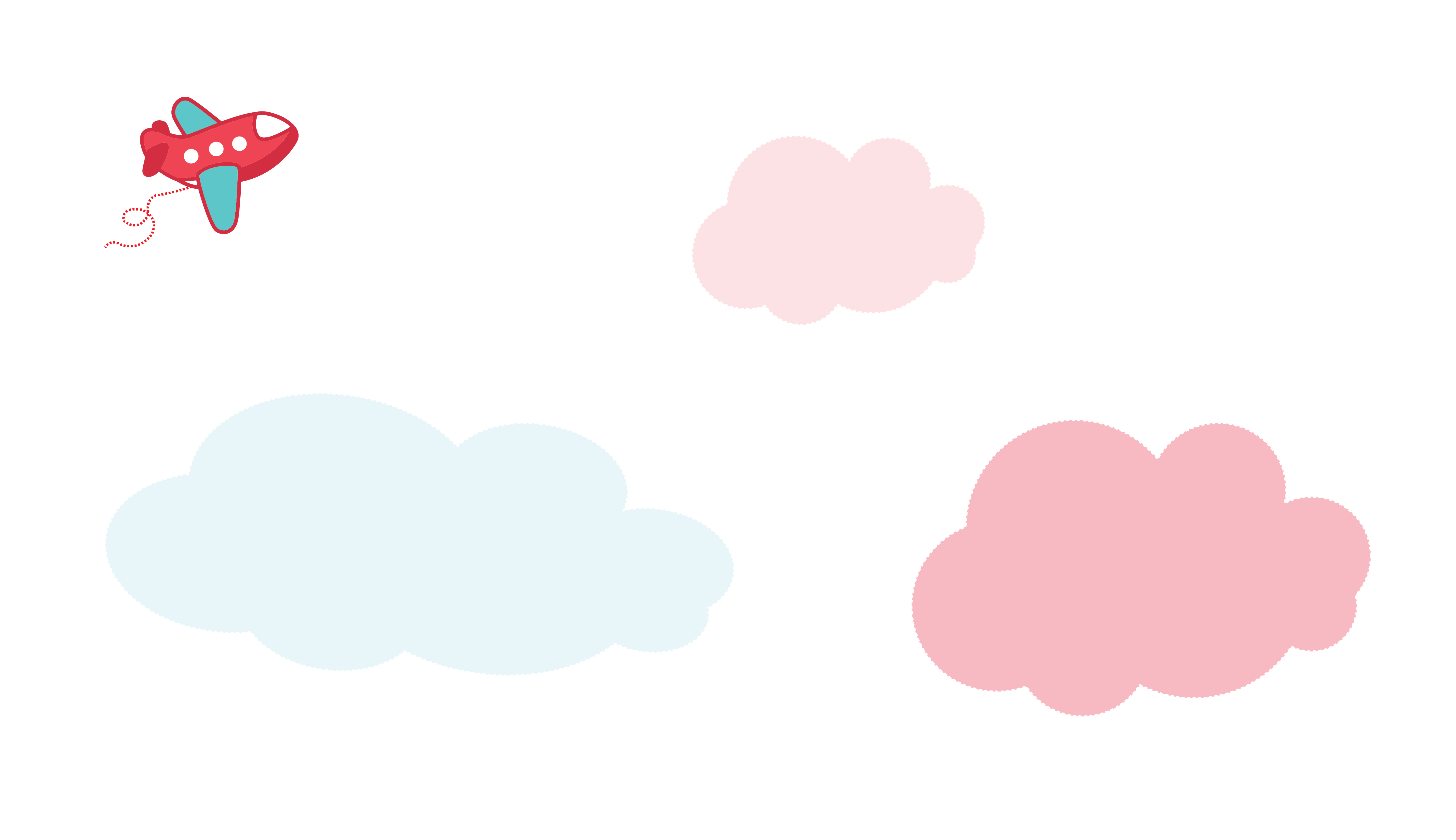 Hoạt động 2: Chia sẻ mong muốn tham gia câu lạc bộ
[Speaker Notes: Thiết kế bởi: Hương Thảo – tranthao121004@gmail.com]
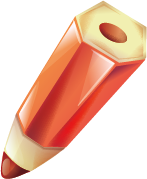 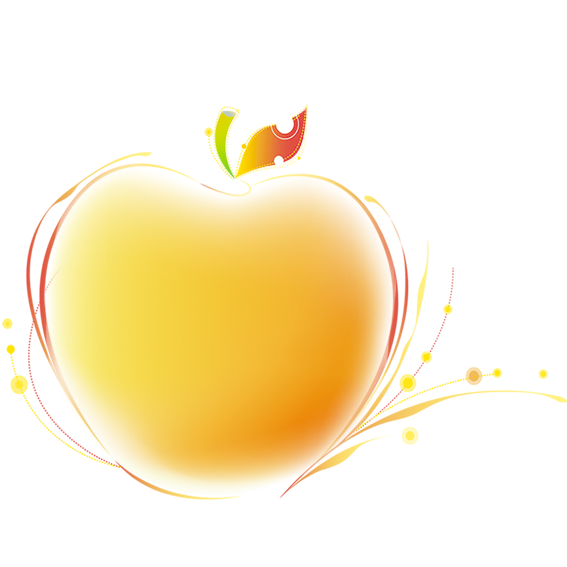 + Các bạn lấy bông hoa bằng giấy màu mà mình đã chuẩn bị.
+ Viết lên mỗi bông hoa tên một câu lạc bộ và các hoạt động mà em muốn được tham gia trong câu lạc bộ đó.
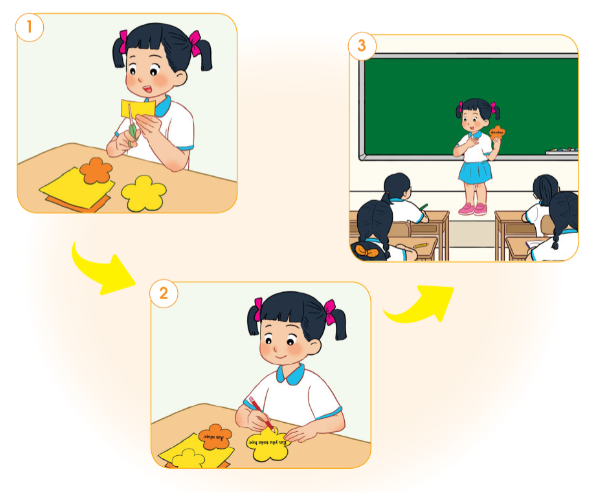 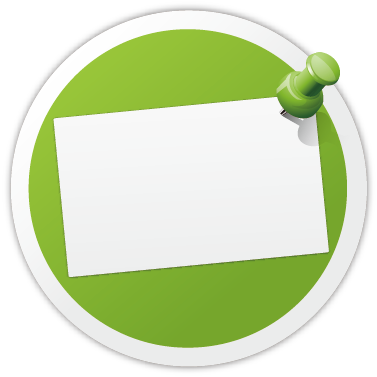 Làm việc nhóm đôi
Chia sẻ với nhau về mong muốn tham gia câu lạc bộ của bản thân.
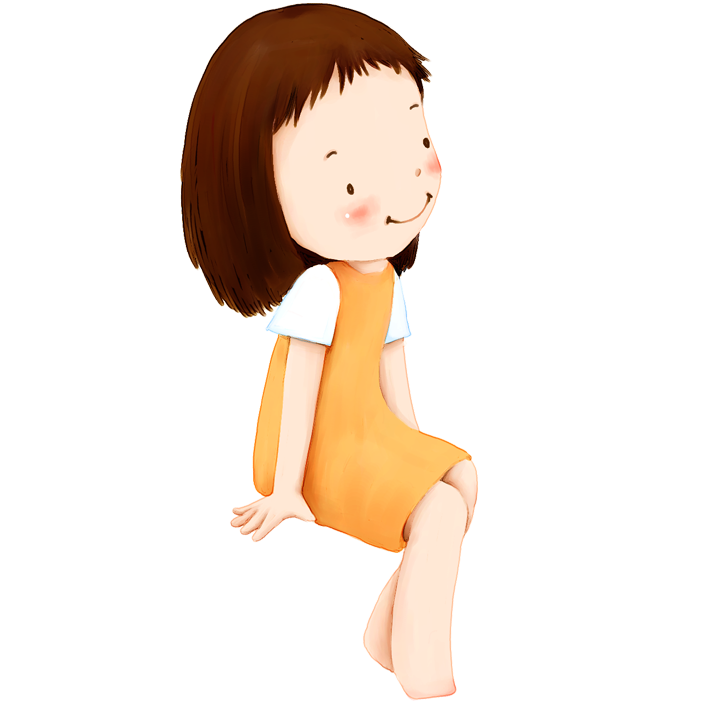 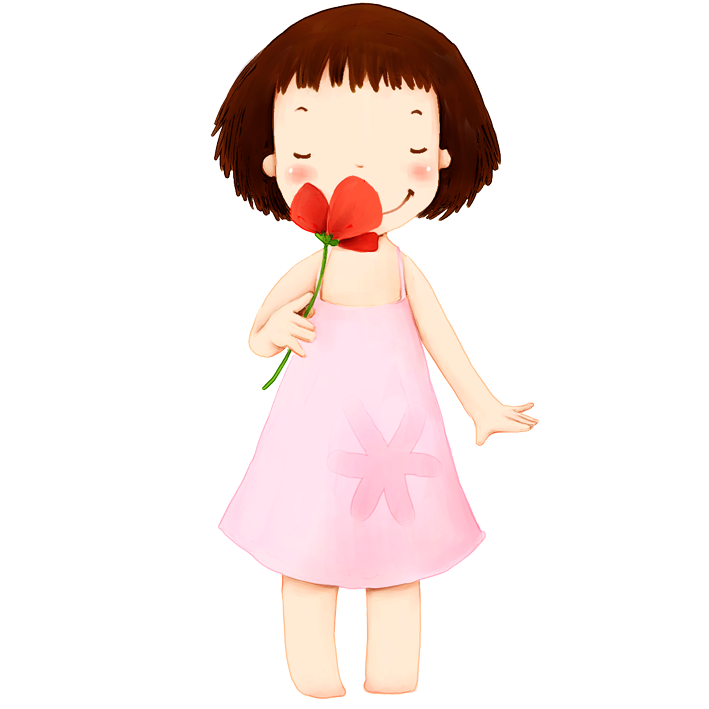 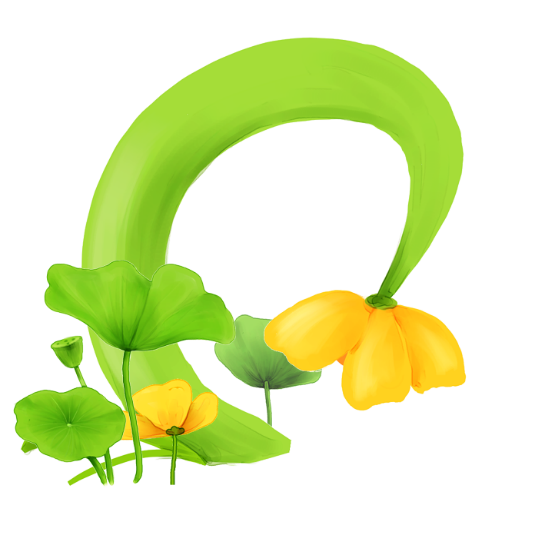 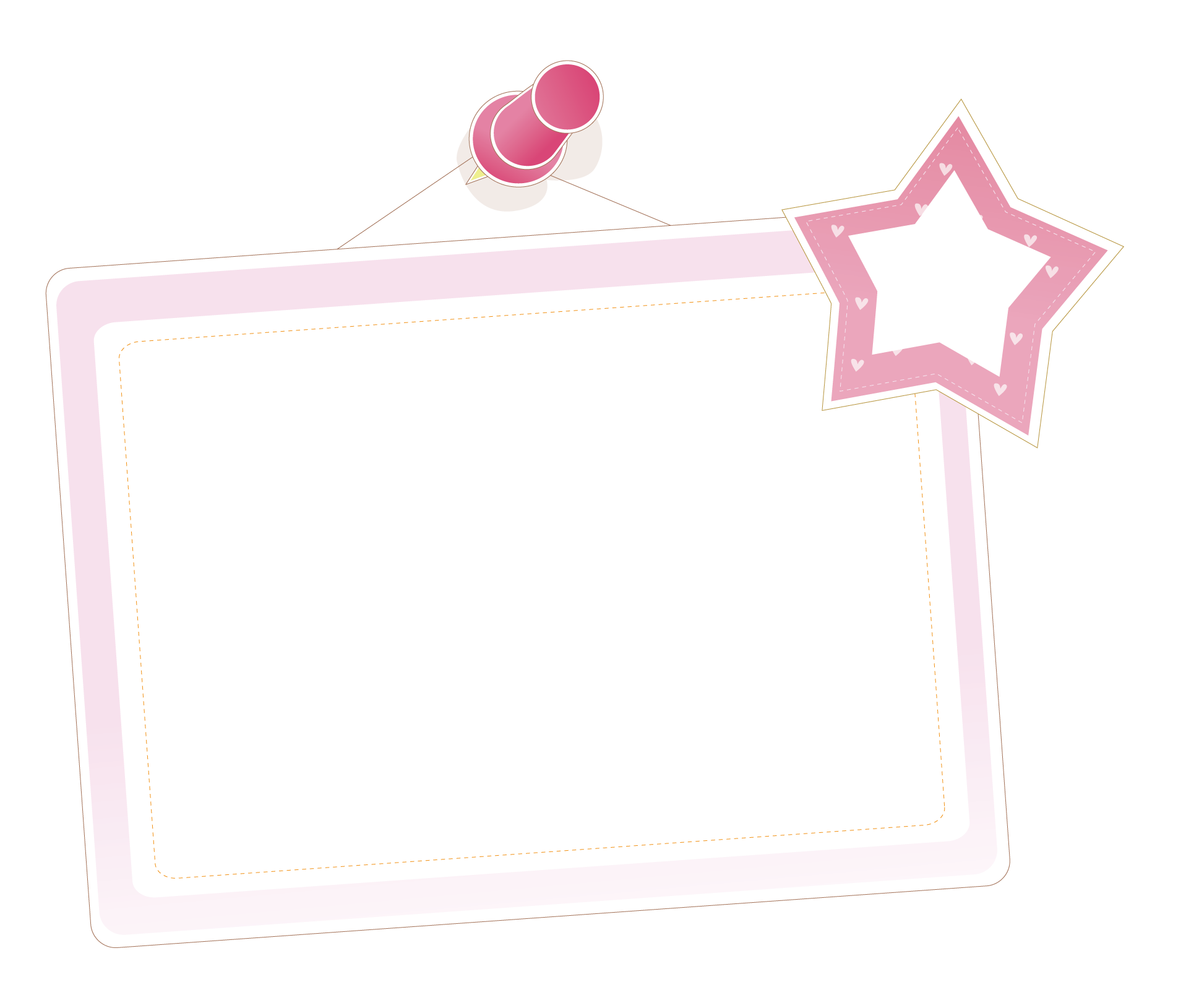 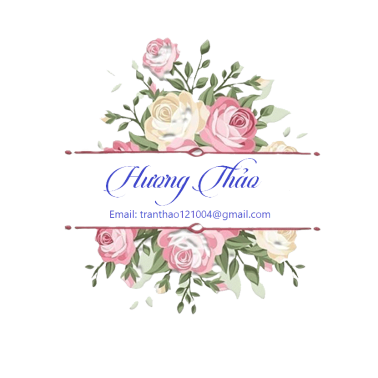 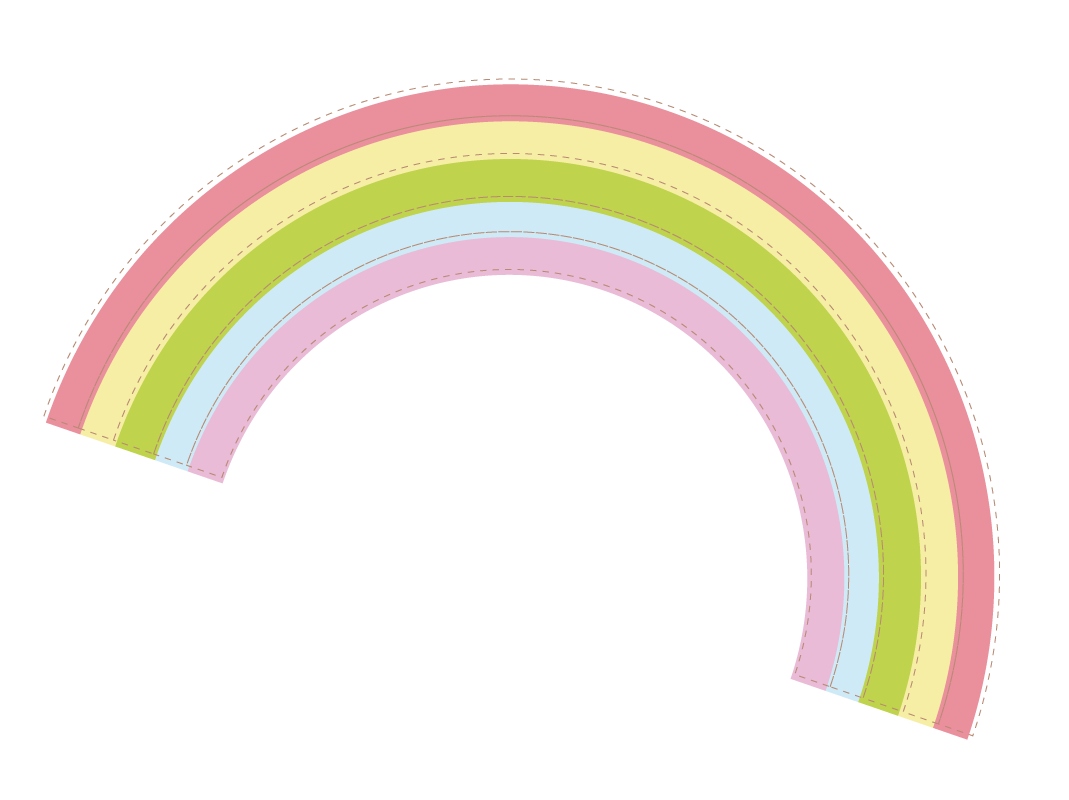 Đại diện nhóm trình bày trước lớp
+ Em thích nhất câu lạc bộ nào? Vì sao?
+ Em có cảm nghĩ gì khi được tham gia câu lạc bộ?
+ Em sẽ làm gì khi được tham gia câu lạc đó?
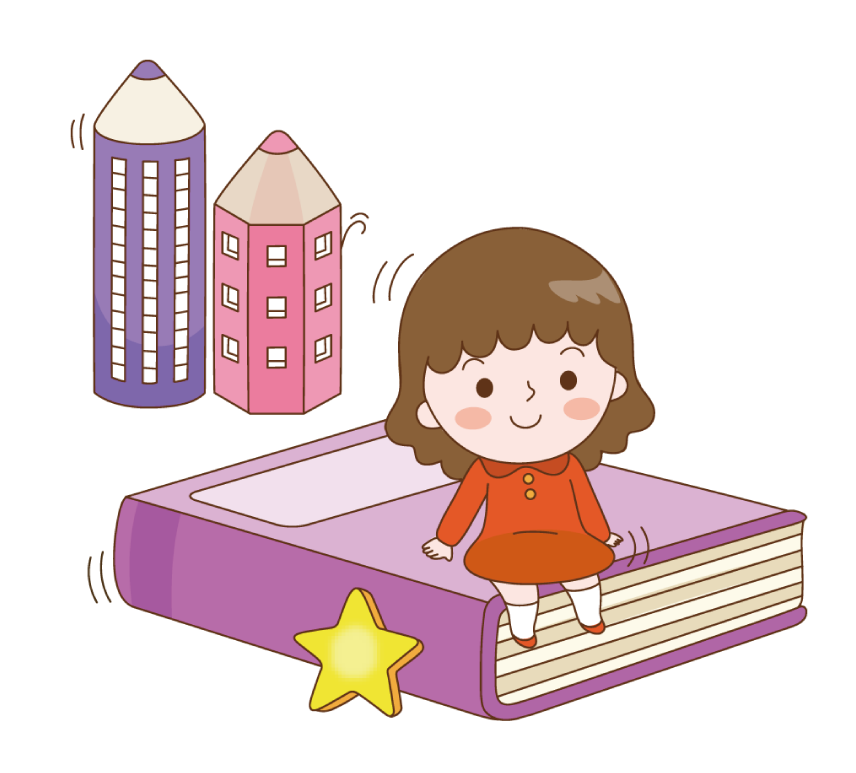 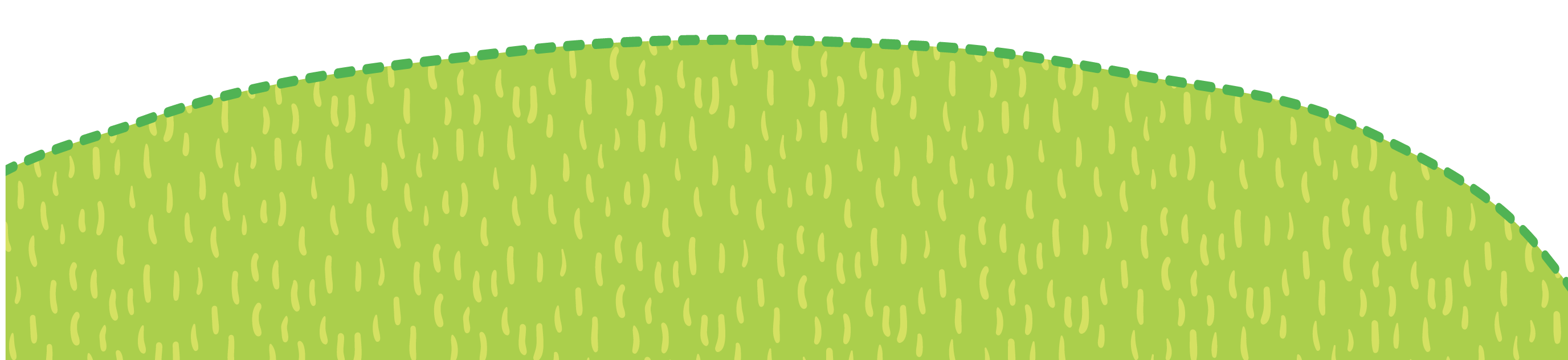 Tham gia câu lạc bộ là sự tự nguyện của mỗi học sinh. Mỗi em đều có những sở thích, sở trường khác nhau. Khi tham gia câu lạc bộ, các em cần thể hiện sự tự tin, chăm chỉ, tích cực và đoàn kết với tất cả các thành viên trong câu lạc bộ.
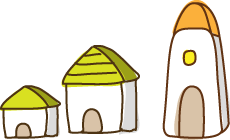 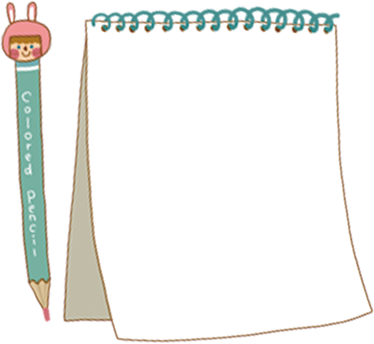 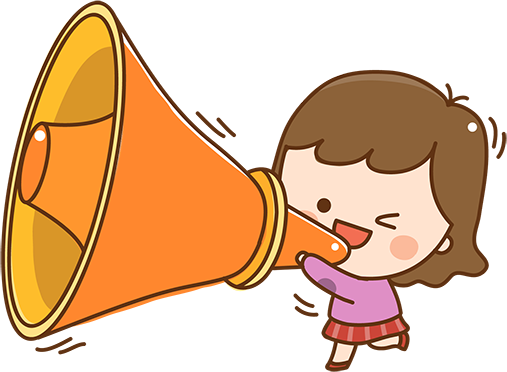 Chia sẻ với bố mẹ, người thân về các câu lạc bộ trong trường
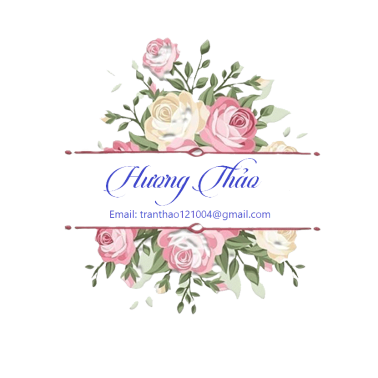 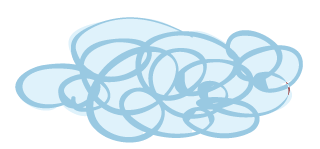 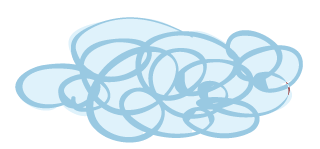 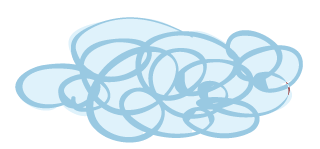 Chúc thầy cô và các em mạnh khỏe
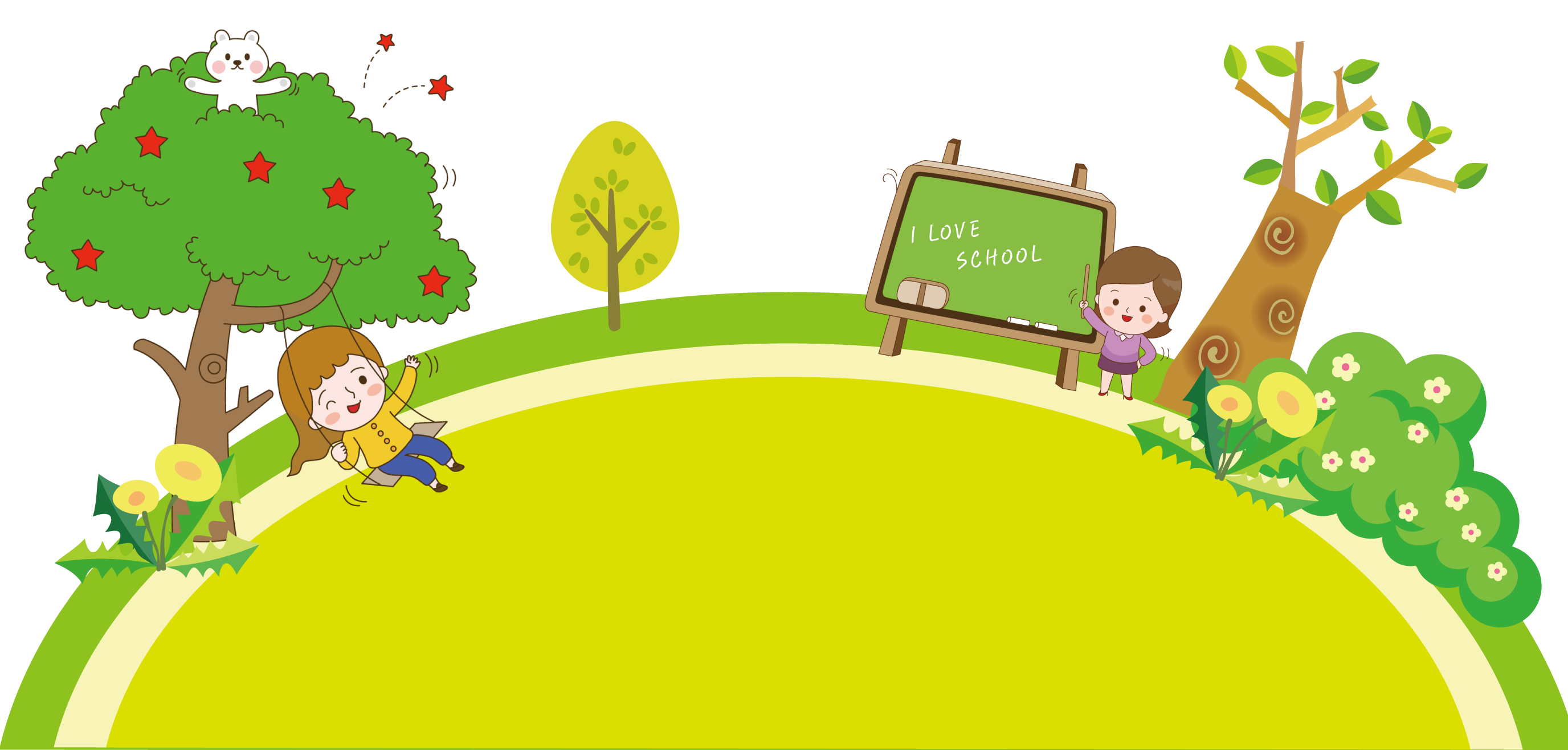 [Speaker Notes: Design by: Hương Thảo: tranthao121012@gmail.com]